Jak zapojit knihovnu do využívání digitálních knihoven DNNT
Vít Richter Národní knihovna ČR
vit.richter@nkp.cz
24. 3. 2025
Webinář
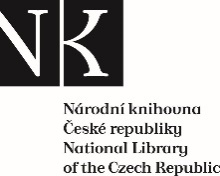 Hlavní témata
Co jsou díla nedostupná na trhu (DNNT)?
Jaké služby se nabízí?
Jak využívat digitální knihovnu DNNT?
Základní prvky systému pro zpřístupnění DNNT
Jak zapojit knihovnu do služby DNNT?
Jak nabízet službu DNNT uživatelům?
Zapojení DNNT do katalogu knihovny
Proč zapojit knihovnu do DNNT?
2
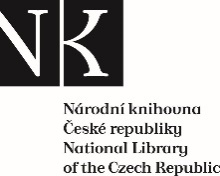 Proč má knihovna nabízet digitální služby?
Čtenářské trendy: 2018 - 2023
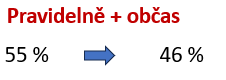 Klesá četba tištěných knih   

Stoupá čtení e-knih

Stoupá poslech audioknih


Postupně se přesouváme do digitálního prostoru
Knihovna musí svým uživatelům nabízet také digitální služby
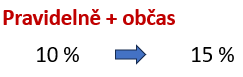 Co jsou díla nedostupná na trhu (DNNT)?
K čemu je digitalizace ?
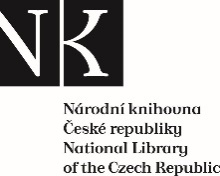 Ochrana fyzických dokumentů
Překonání času a prostoru
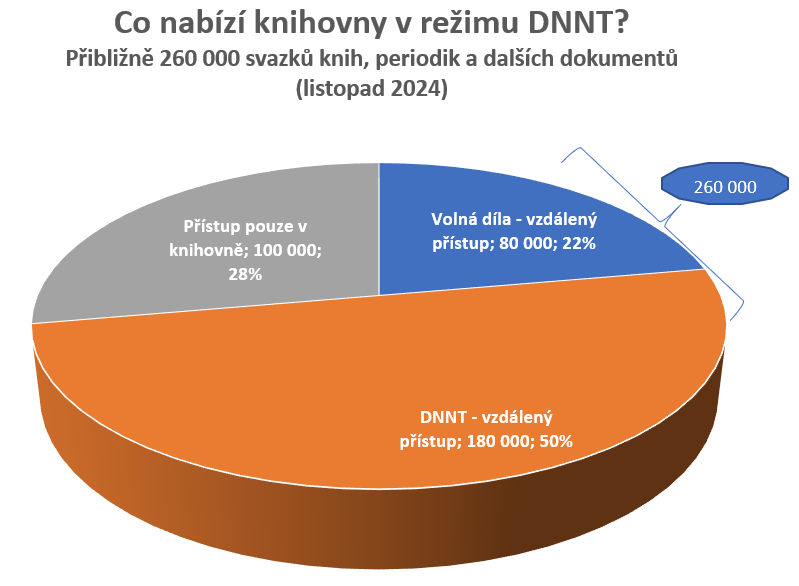 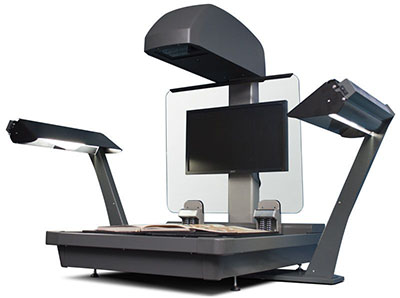 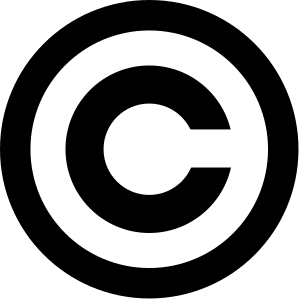 70
V rámci ČR digitalizováno nejméně 360 000 sv. z české vydavatelské produkce
Roční přírůstek digitalizace: 3 mil. stran
Co je dílo nedostupné na trhu (DNNT) z hlediska autorského zákona?
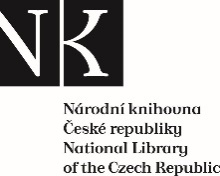 Současná a minulá vydavatelská produkce v ČR
Volná díla
Kniha – vydaná před více než 20 lety, která 6 měsíců není k dispozici na běžném trhu 
Periodika starší 10 let, pokud nejsou předmětem licenčních podmínek
Musí být zahrnuto v Seznamu děl nedostupných na trhu – česká vydavatelská produkce - provozuje NK ČR
Každý autor/nositel práv může odmítnout zpřístupnění svých digitalizovaných děl
Zpřístupnění umožňuje kolektivní licenční smlouva z roku 2019 a 2023 uzavřená mezi NK ČR a kolektivními správci Dilia a OOA-S – do roku 2026
Zpřístupnění knih vydaných do roku 2004 včetně
Zpřístupnění periodik vydaných do roku 2014 včetně
6
Seznam DNNT
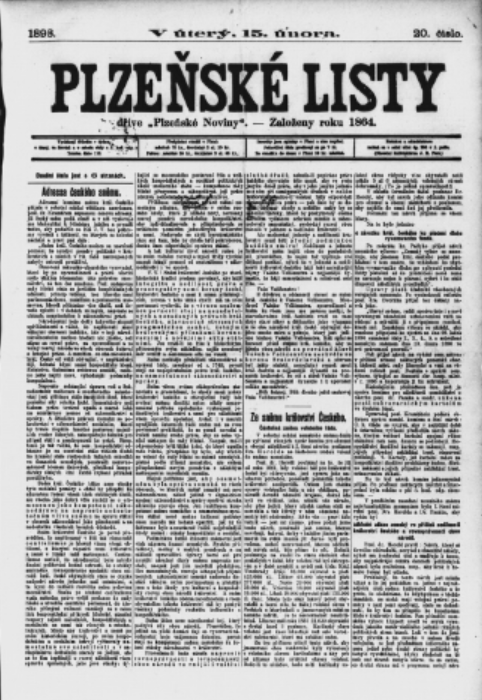 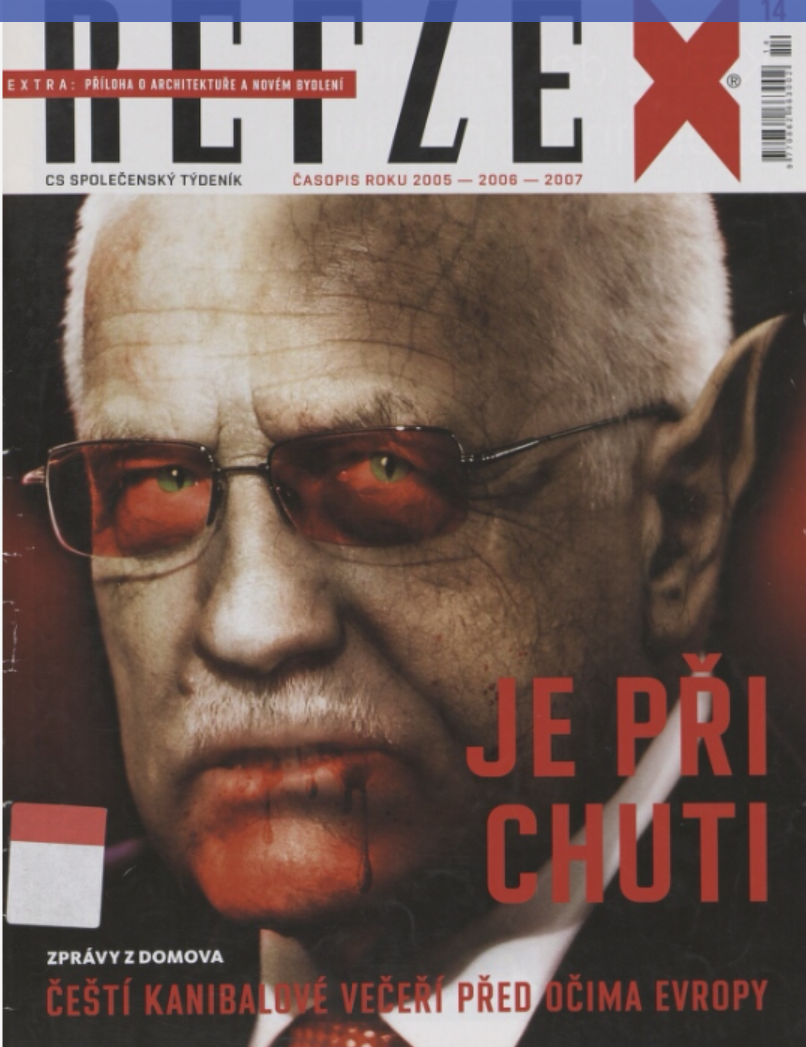 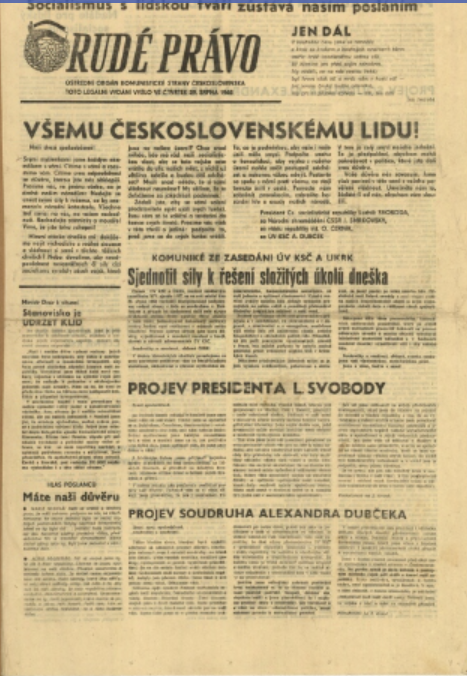 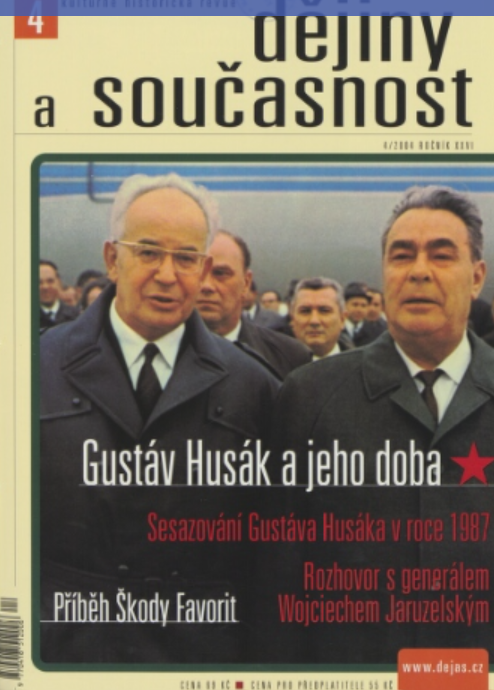 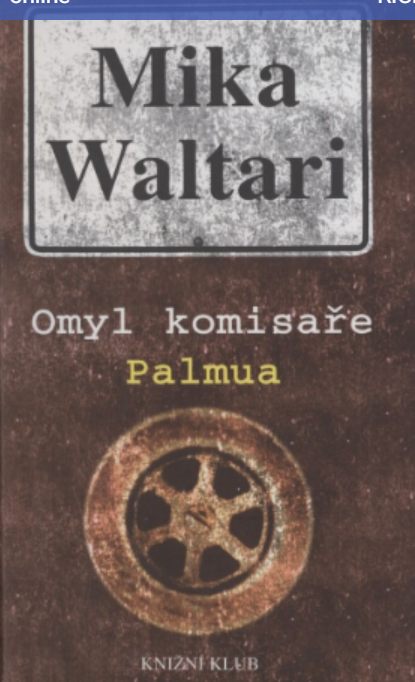 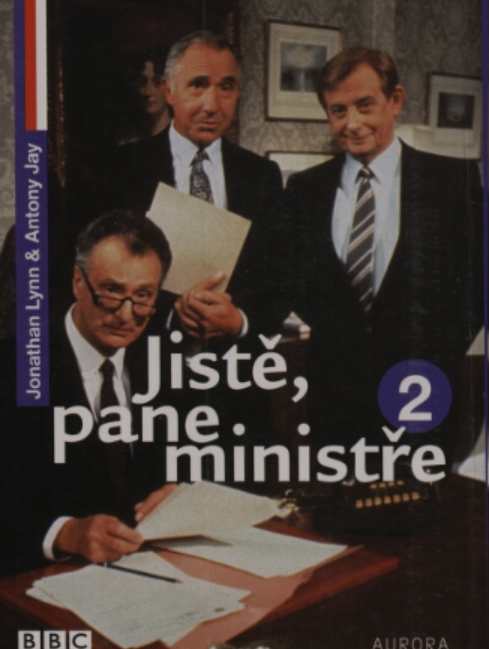 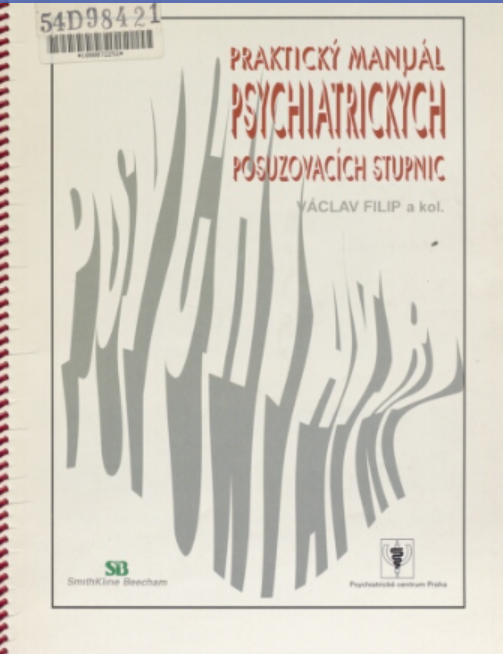 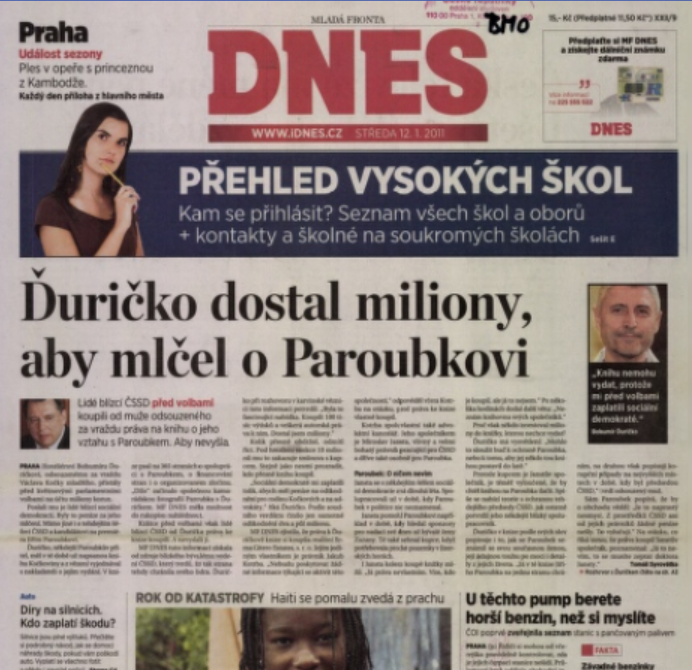 Jaké služby se nabízí?
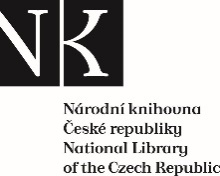 Podrobné informace o službě DNNT
https://dnnt.cz
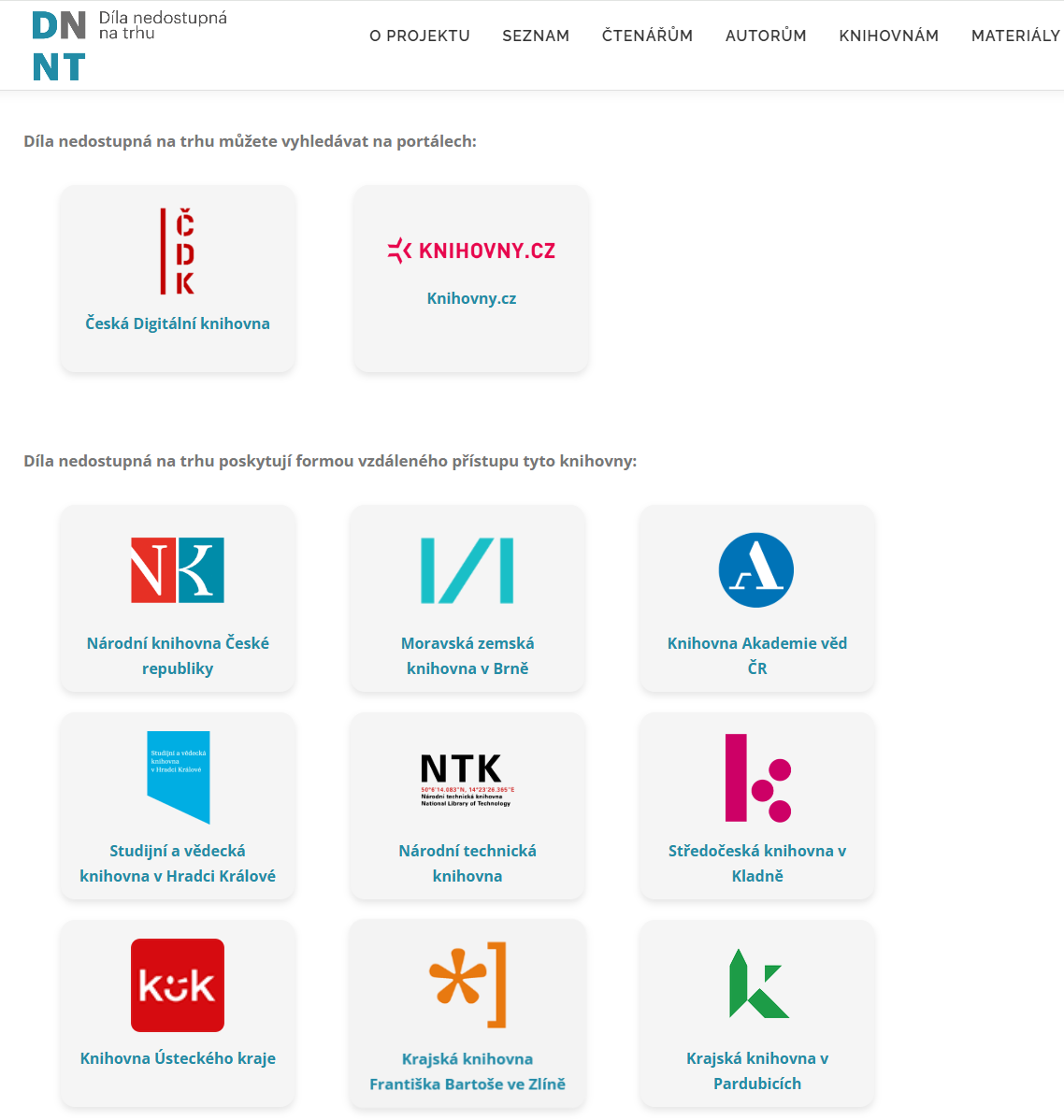 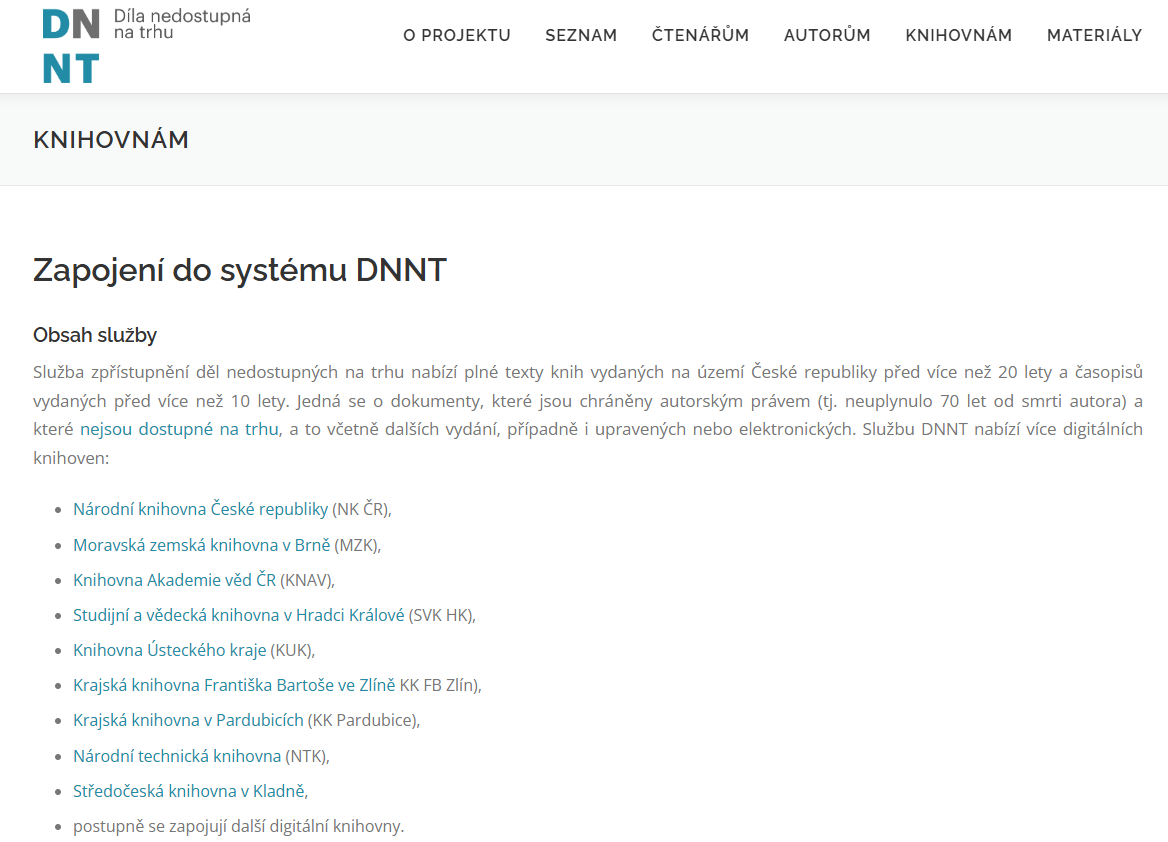 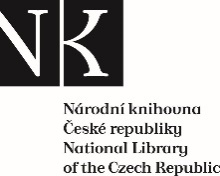 Základní charakteristika služby DNNT
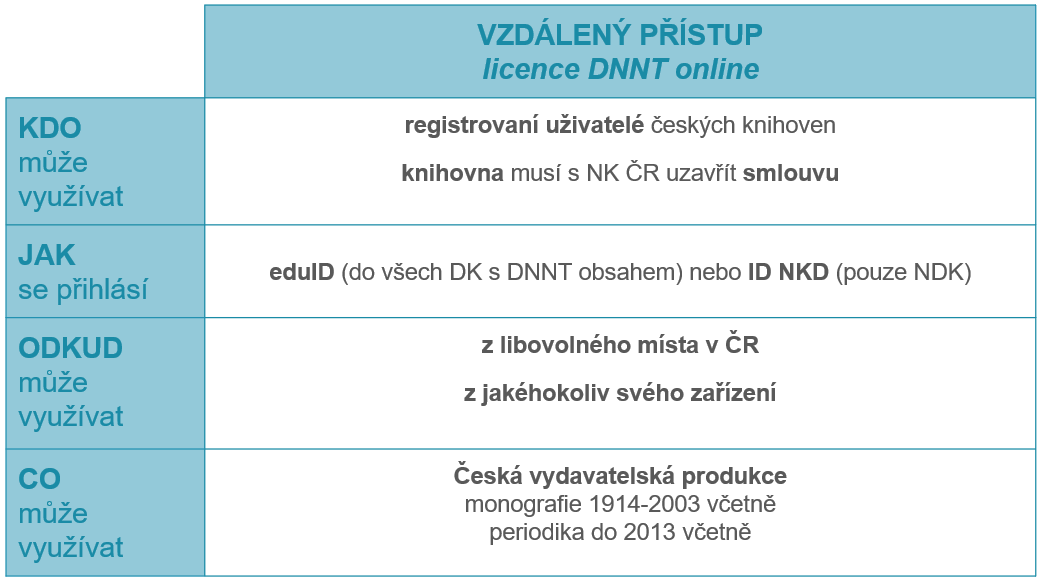 https://ndk.cz/knihinst
Nabídka v režimu DNNT: 
180 000 svazků z české produkce
[Speaker Notes: Pro přístup na místě samém jsou pro knihovny nastaveny technické podmínky]
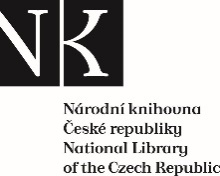 Využívání digitálních knihoven v režimu DNNT 2024
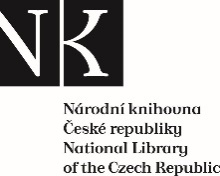 Nejvíce využívaná periodika a autoři 2023
Jak zapojit knihovnu do služby DNNT?
Umožnění vzdáleného přístupu uživatelům knihovny ke službě DNNT
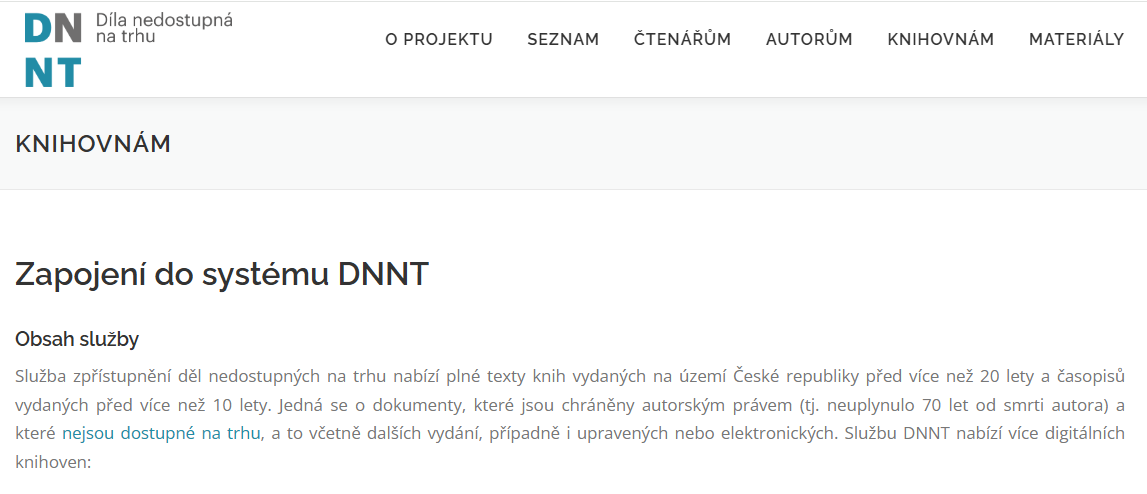 https://dnnt.cz/knihovnam/
Kdo může službu DNNT nabízet a využívat?
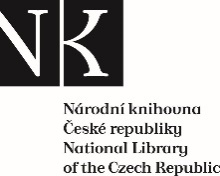 Knihovny
Mohou se zapojit knihovny, které jsou evidovány podle knihovního zákona 257/2001
Knihovna musí s NK ČR uzavřít smlouvu o zpřístupnění DNNT
Povinnosti knihovny:
Seznámit uživatele s podmínkami služby DNNT
Vést evidenci uživatelů + uchování po dobu 1 roku
Na vyžádání poskytnout osobní údaje uživatelů, kteří porušili pravidla služby, policii nebo kolektivním správcům
Uživatelé
Registrovaný uživatel knihovny, která s NK ČR uzavřela smlouvu o zpřístupnění DNNT
Povinnosti uživatele
Zobrazené dokumenty je možné pouze číst
Je zakázáno kopírovat, tisknout, sdílet, vytěžovat
Dva kroky k zapojení knihovny do služby NDK-DNNT
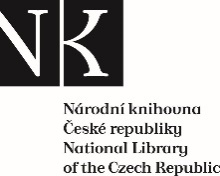 Uzavření smlouvy s Národní knihovnou ČR

Zvolit způsob identifikace uživatelů
EduID – zapojení do federace eduID
Identity NDK – provozuje Národní knihovna ČR, bezplatně
Jak probíhá ověřování identity uživatele
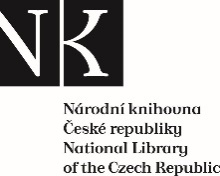 Federace eduID
Uživatel
Digitání
knihovna
DNNT
Ověřo-vání 
eduID
Knihovna s eduID
Evidence uživatelů
Registrace: emailová adresa + heslo
Systém identit NDK: ověřování
uživatele
Uživatel
Knihovna bez eduID
Evidence uživatelů
Předávání a aktualizace emailových adres
Kdo nabízí zapojení do federace eduID?
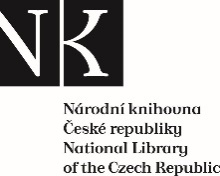 Vysokoškolské knihovny, knihovny AVČR
Knihovny zapojené do portálu Knihovny.cz
Provozovatelé automatizovaných knihovních systémů
Verbis od firmy KpSys
Knihovny se systémem KOHA od Rbit
Tritius – nabízí, cca 10 000 Kč

eduID = preferovaná varianta
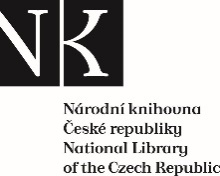 Postup uzavření smlouvy a zapojení
Podívat se na stránku https://dnnt.cz/knihovnam/jak-se-zapojit/
Zvolit si způsob identifikace svých uživatelů při přihlášení do NDK-DNNT
Knihovna využívá pro identifikaci uživatelů eduID.cz nebo KNIHOVNY.CZ
Knihovna využívá systém Identit NK ČR
Stáhnout si registrační formuláře z https://dnnt.cz/formulare/ 
Vyplnit registrační formuláře za knihovnu
Odeslat na dnnt-registrace@nkp.cz
Podepsat smlouvu s NK ČR
Nabídnout uživatelům možnost využívání služby
Získat souhlas uživatelů o předání osobních údajů (email) NK ČR
Odeslat emailové adresy uživatelů NK ČR + pravidelná aktualizace
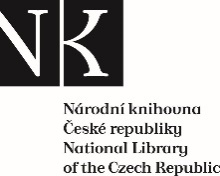 Jak uzavřít smlouvu na službu DNNT
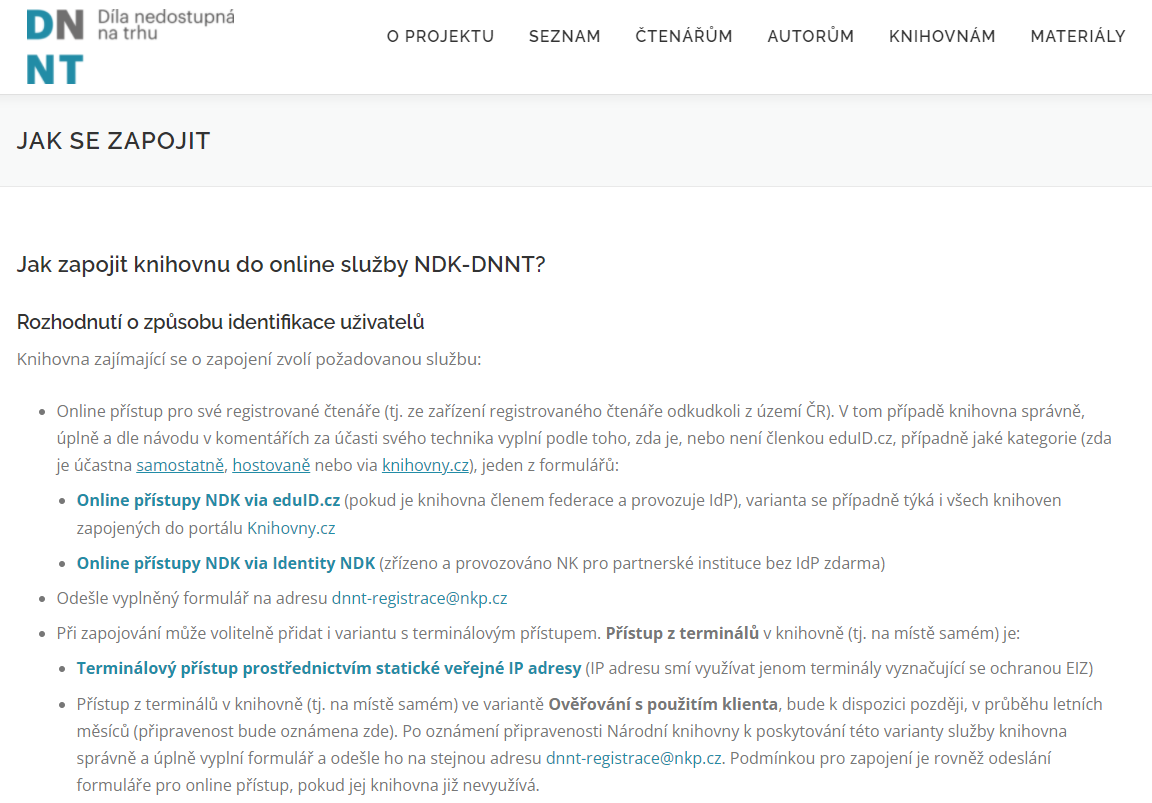 https://dnnt.cz/knihovnam/jak-se-zapojit/
Registrační formulář - zjišťované údaje
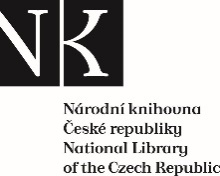 Základní informace, kontakty
Osoba odpovědná za smlouvu
Technik, správce identit uživatelů
Informace o knihovně
Evidenční číslo knihovny
Sigla
Čtenáři, zaměstnanci počet
Typ knihovního systému
IP adresa/y
Poskytovatel internetu
IT podpora
Současný počet terminálů s EIZ

Odeslat na: dnnt-registrace@nkp.cz
Pokud si nevíte rady, zeptejte se na: dnnt-registrace@nkp.cz
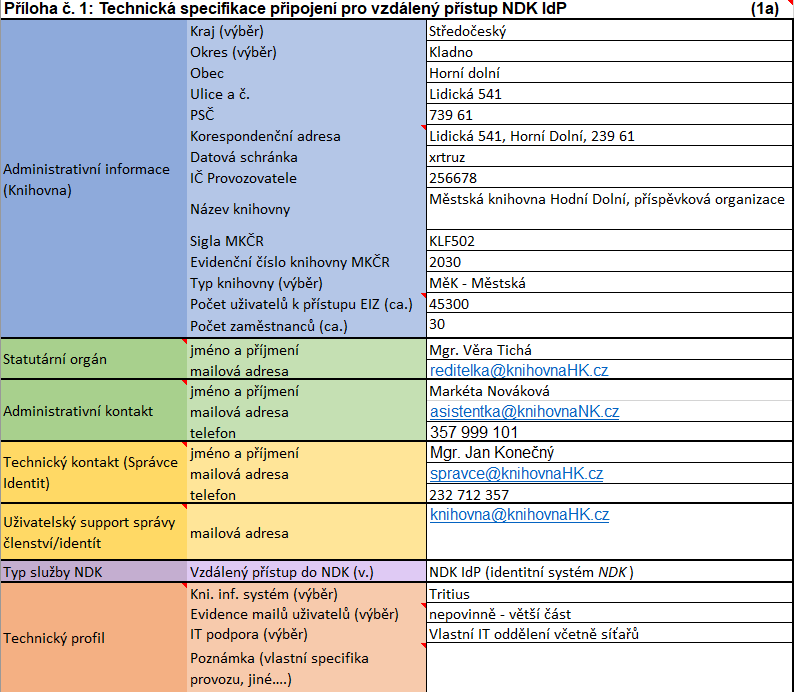 Jak nabízet službu DNNT uživatelům?
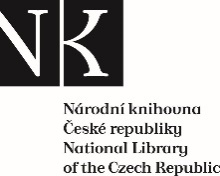 Oznámení uživatelům o nové službě DNNT
Vážení čtenáři knihovny…..       
nenašli jste požadovanou knihu v knihovně knihkupectví, v antikvariátu ani v internetovém obchodě? Pravděpodobně se může jednat o dílo nedostupné na trhu (DNNT), které Vám naše KNIHOVNA… umožňuje v digitalizované podobě zpřístupnit na základě smlouvy s Národní knihovnou ČR. Tuto službu mohou zdarma využít všichni uživatelé knihovny s platnou registrací.
Díla nedostupná na trhu zahrnují plné texty knih, časopisů, novin atd. vydaných na území České republiky do roku 2004  včetně a časopisy vydané do roku 2014 včetně. Jedná se o dokumenty chráněné autorským právem (tj. neuplynulo 70 let od smrti autora). Kromě toho jsou přístupné i plné texty starších dokumentů, které jsou z hlediska autorského práva volné. K dispozici je nejméně 180 000 digitalizovaných svazků.
Přístup nabízí Národní knihovna ČR prostřednictvím Národní digitální knihovny pro díla nedostupná na trhu (dále jen NDK-DNNT). Digitalizované knihy a časopisy budete moci využívat pomocí dálkového přístupu z Vašeho vlastního počítače nebo tabletu připojeného k internetu. Služba je bezplatná.
Základní podmínky využívání služby NDK-DNNT:
Zobrazené texty knih a časopisů lze pouze číst.
Nelze zhotovit tištěnou nebo digitální kopii zobrazených textů. 
Porušení tohoto zákazu je důvodem k pozastavení poskytování služby až do odvolání a případně i k sankcím za porušení autorského zákona.
Pokud bude zjištěno porušování autorských práv, je knihovna zavázaná poskytnout kolektivním správcům autorských práv součinnost při zjišťování totožnosti registrovaného čtenáře. 
Knihovna … uchovává identifikační údaje registrovaného čtenáře po dobu 1 kalendářního roku následujícího po ukončení jeho registrace. 
Národní knihovna ČR zpracovává a uchovává osobní údaje registrovaného čtenáře v souvislosti s využitím služby NDK-DNNT po dobu 1 kalendářního roku následujícího po využití služby. Jedná se o identifikační údaje, relace připojení, historie přihlášení a logy.
Podrobné informace o službě NDK-DNNT najdete na https://dnnt.cz/
Pokud máte zájem o zapojení do služby NDK-DNNT a souhlasíte s výše uvedenými podmínkami, prosíme o vyjádření zájmu o tuto službu. (například: odpovědí na tento email s textem: Mám zájem o zapojení do služby NDK-DNNT) Po uzavření smlouvy s Národní knihovnou ČR obdržíte přístupová práva do Národní digitální knihovny-DNNT a budeme Vás informovat o dalším postupu.
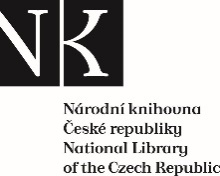 Základní formulace do knihovního řádu o službě DNNT
Zpřístupňování služby Národní digitální knihovny - Děl nedostupných na trhu (NDK-DNNT)
Knihovna umožní registrovanému uživateli využívat službu „Národní digitální knihovna – Díla nedostupná na trhu“ (dále jen „NDK-DNNT“) poskytovanou na základě licenční smlouvy mezi Národní knihovnou ČR a kolektivními správci DILIA a OOA-S.
Uživatel je oprávněn zobrazené dokumenty pouze číst, využívat jejich obsah pro svou vlastní osobní potřebu, pro studijní, vyučovací a výzkumné účely (včetně pro citování).
Rozmnožování zobrazených dokumentů, tj. jejich tisk, ukládání na USB či jiná paměťová média nebo rozmnožování jiným způsobem (např. prostřednictvím mobilního telefonu, fotoaparátu) není povoleno. 
Při práci s NDK-DNNT není přípustné využívat různé formy robotů či jiné nástroje pro automatické stahování obsahu. Registrovaným uživatelům, kteří budou při vyhledávání, prohlížení či ukládání dat z licencovaných zdrojů využívat nestandardní nástroje, může být přístup pozastaven, případně odmítnut.
Podmínkou přístupu ke službě NDK-DNNT je přihlášení registrovaného uživatele zadáním přihlašovacích údajů. Pro přihlášení registrovaný uživatel použije 
Varianta 1 [v knihovně používající eduID] stejné uživatelské jméno a heslo jako pro přihlášení se do svého uživatelského konta v knihovním systému
Varianta 2  [v ostatních knihovnách?] adresu elektronické pošty (e-mail), stejnou, jakou zadal při registraci v knihovně. 
Dojde-li ze strany registrovaného uživatele k porušení podmínek poskytování služby NDK_DNNT, knihovna je zavázána na odůvodněnou písemnou výzvu Národní knihovny poskytnout kolektivnímu správci a Národní knihovně součinnost při zjišťování totožnosti registrovaného čtenáře, který porušení podmínek vyvolal.
Knihovna uchovává identifikační údaje registrovaného uživatele po dobu 1 kalendářního roku následujícího po ukončení jeho registrace. 
Národní knihovna ČR zpracovává a uchovává osobní údaje registrovaného uživatele v souvislosti s využitím služby NDK-DNNT po dobu 1 kalendářního roku následujícího po využití služby. Jedná se o identifikační údaje, relace připojení, historie přihlášení a logy.
Jak informovat uživatele o službě DNNT 
o využívání digitálních knihoven?

Požádejte svého dodavatele automatizovaného knihovního systému zapojení DNNT do katalogu knihovny
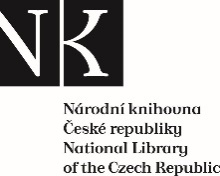 Knihovny nejvíce využívající DNNT v roce 2024
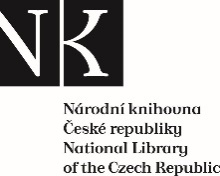 Na co odkazovat na webových stránkách knihovny?
Portál KNIHOVNY.CZ

Česká digitální knihovna

Služba DNNT

Digitální knihovna Kramerius
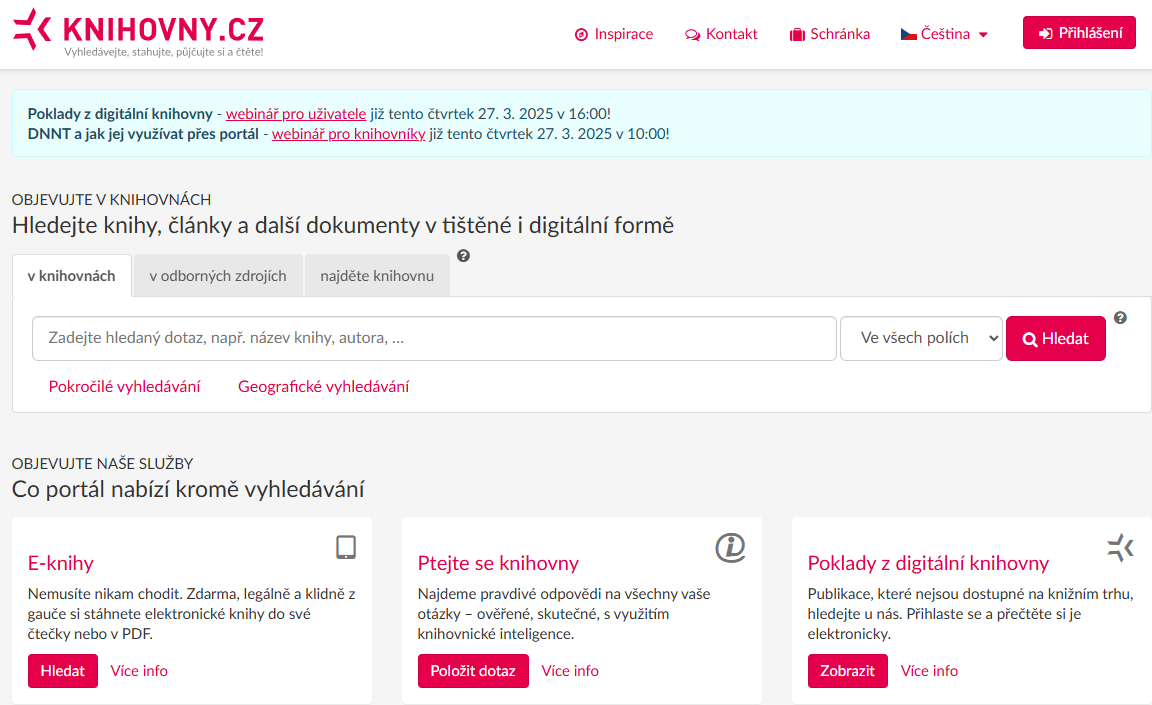 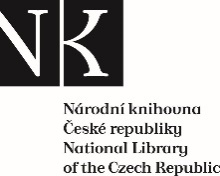 Na co odkazovat na webových stránkách knihovny?
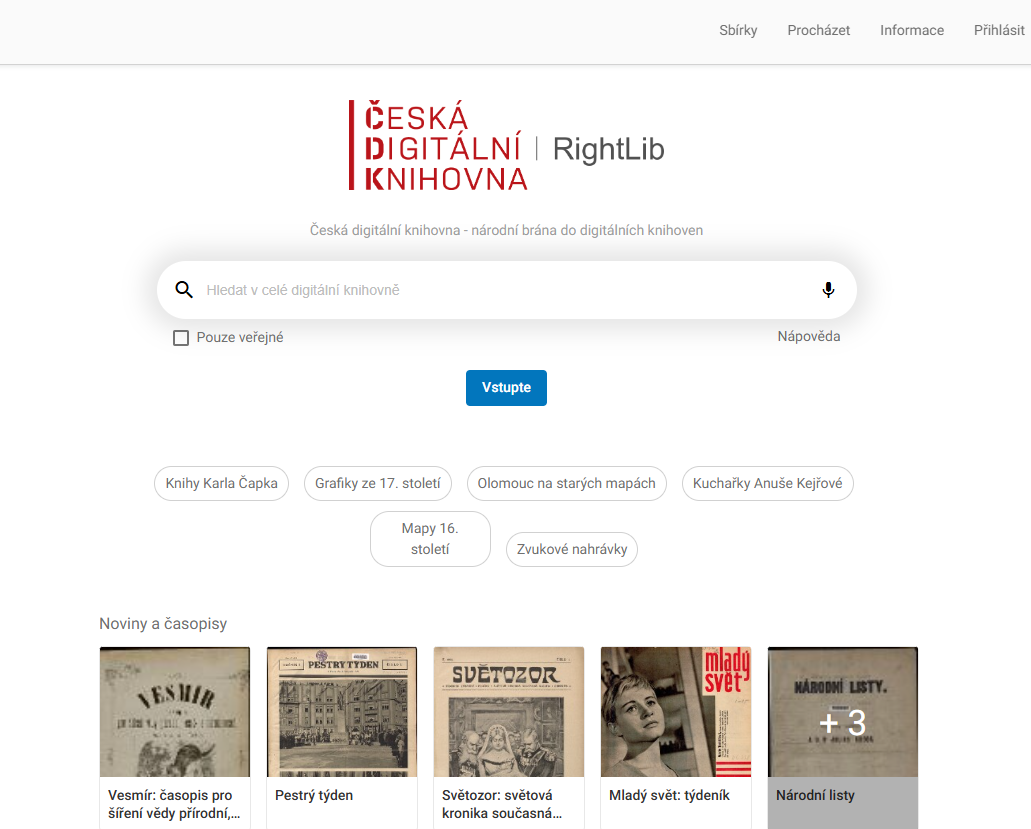 Portál KNIHOVNY.CZ

Česká digitální knihovna

Služba DNNT

Digitální knihovna Kramerius
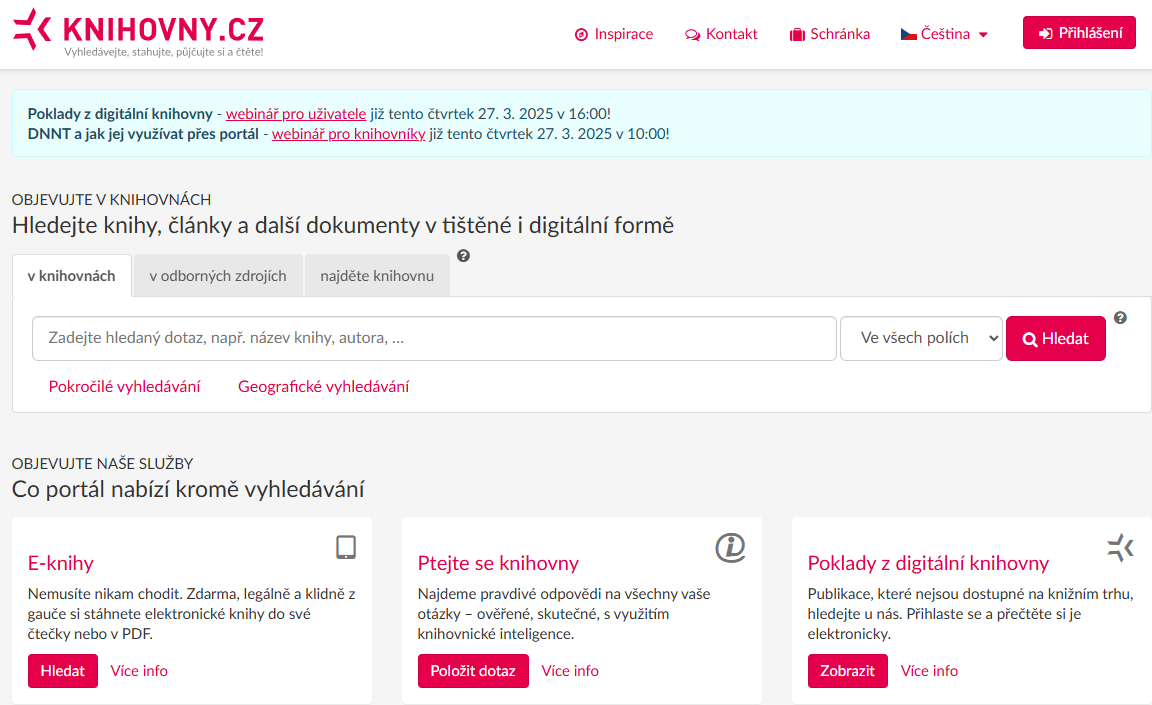 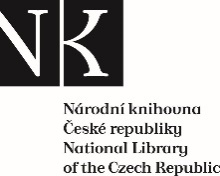 Na co odkazovat na webových stránkách knihovny?
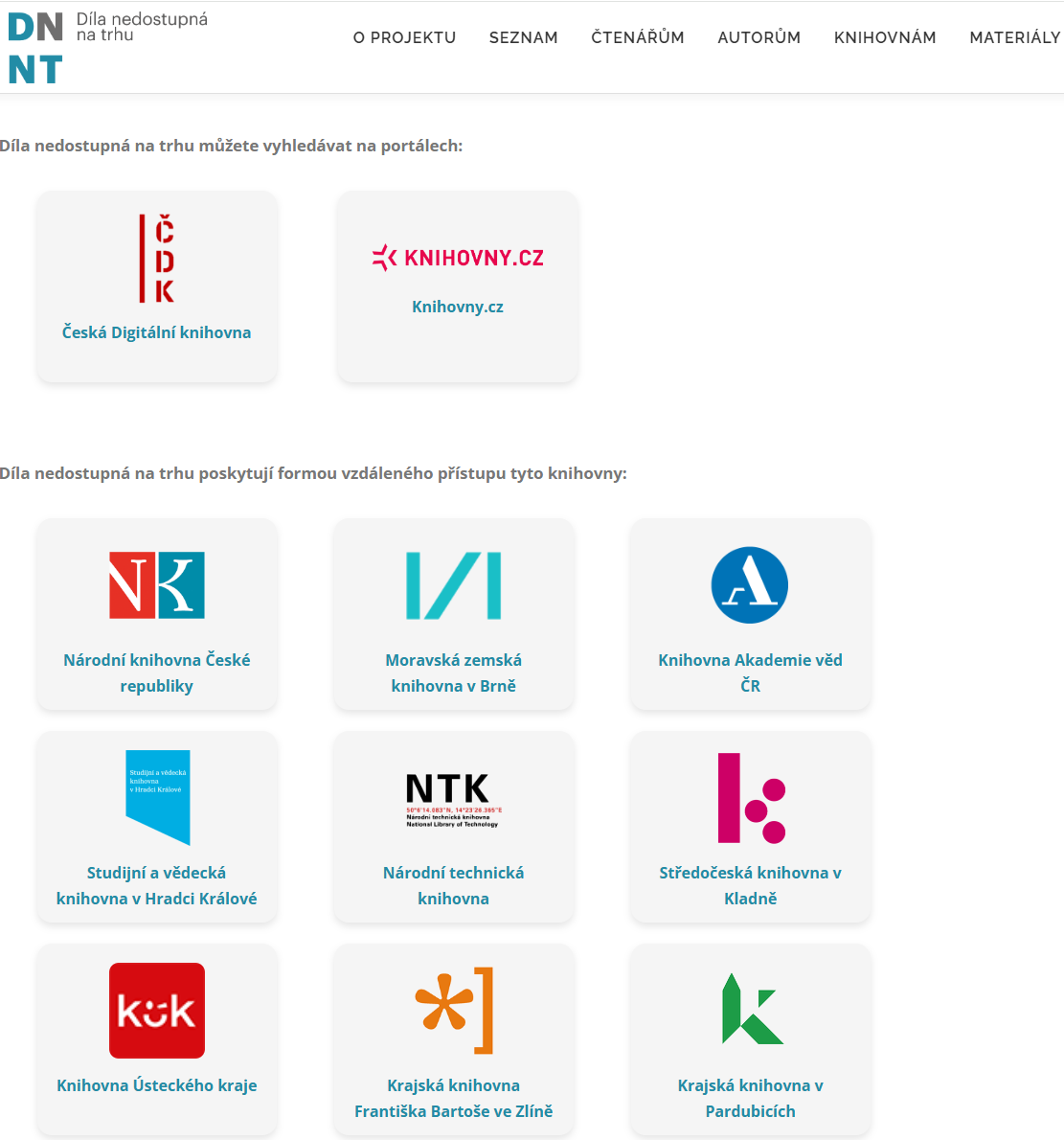 Portál KNIHOVNY.CZ

Česká digitální knihovna

Služba DNNT

Digitální knihovna Kramerius
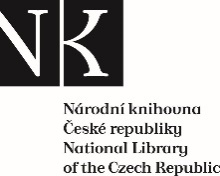 Na co odkazovat na webových stránkách knihovny?
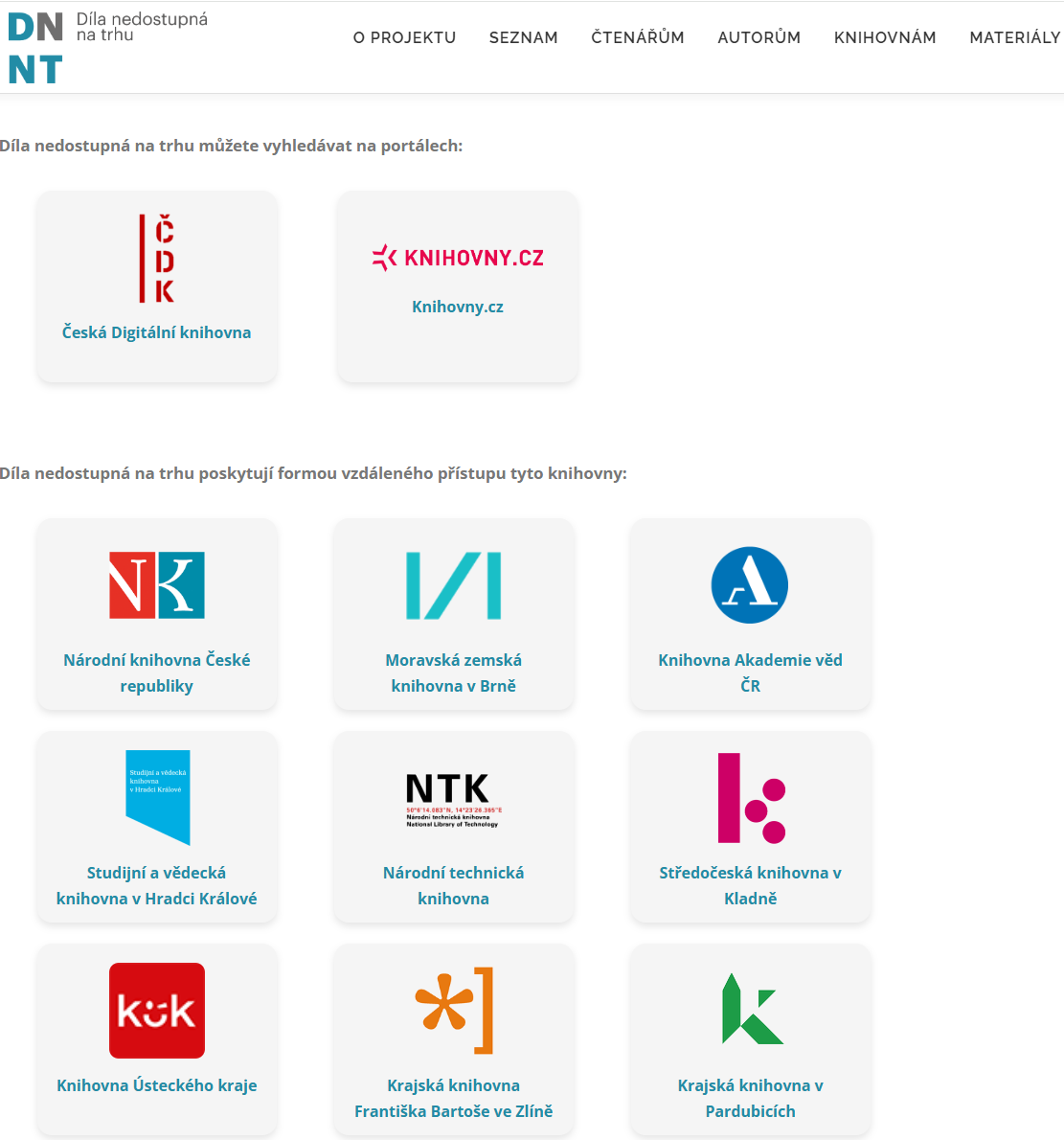 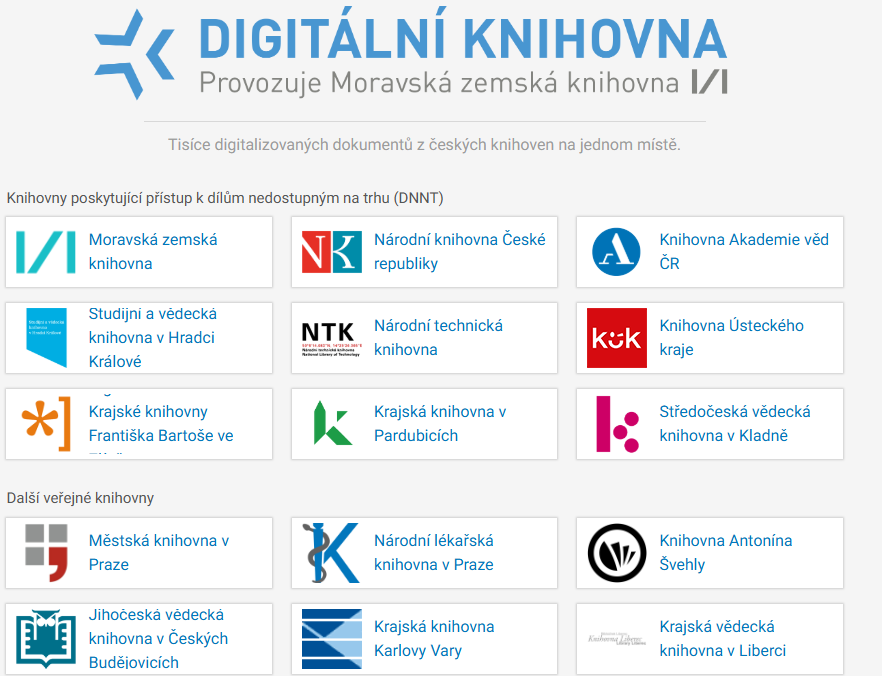 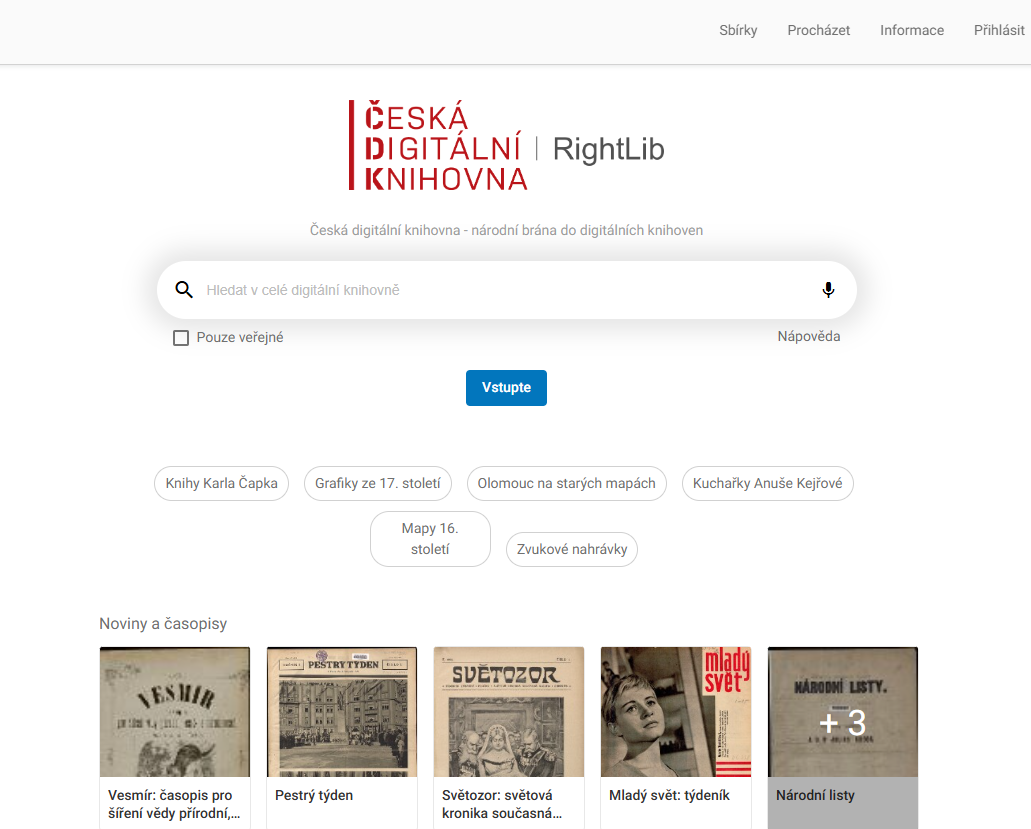 Portál KNIHOVNY.CZ

Česká digitální knihovna

Služba DNNT

Digitální knihovna Kramerius
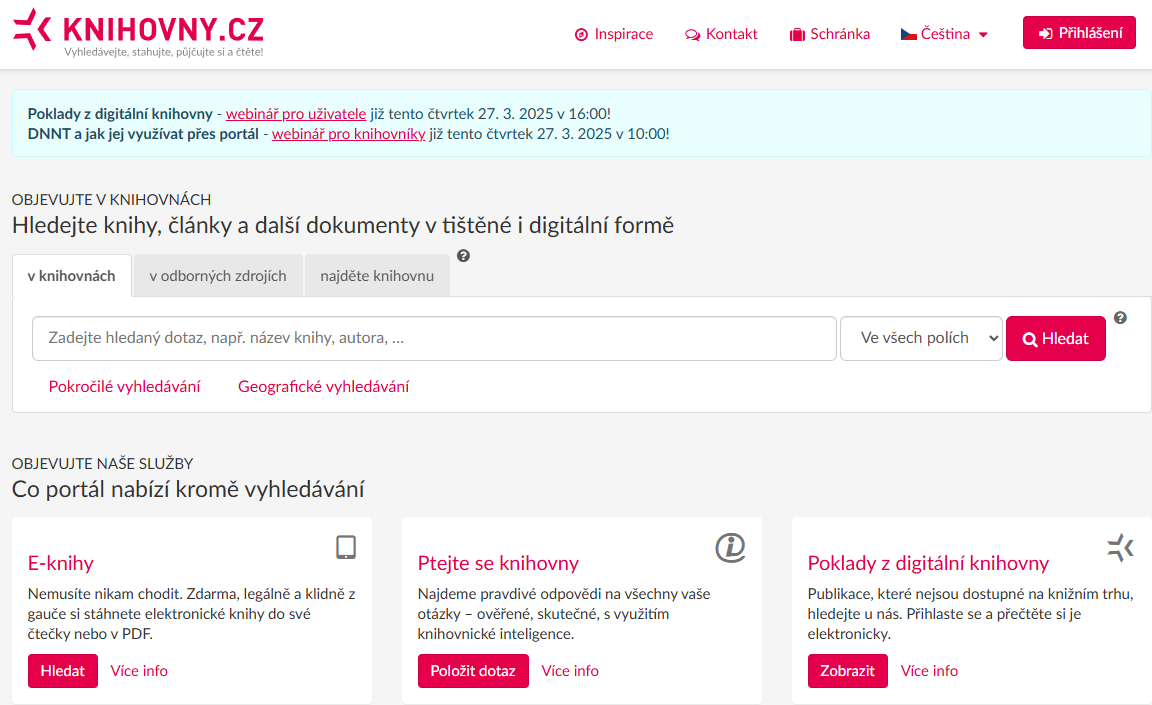 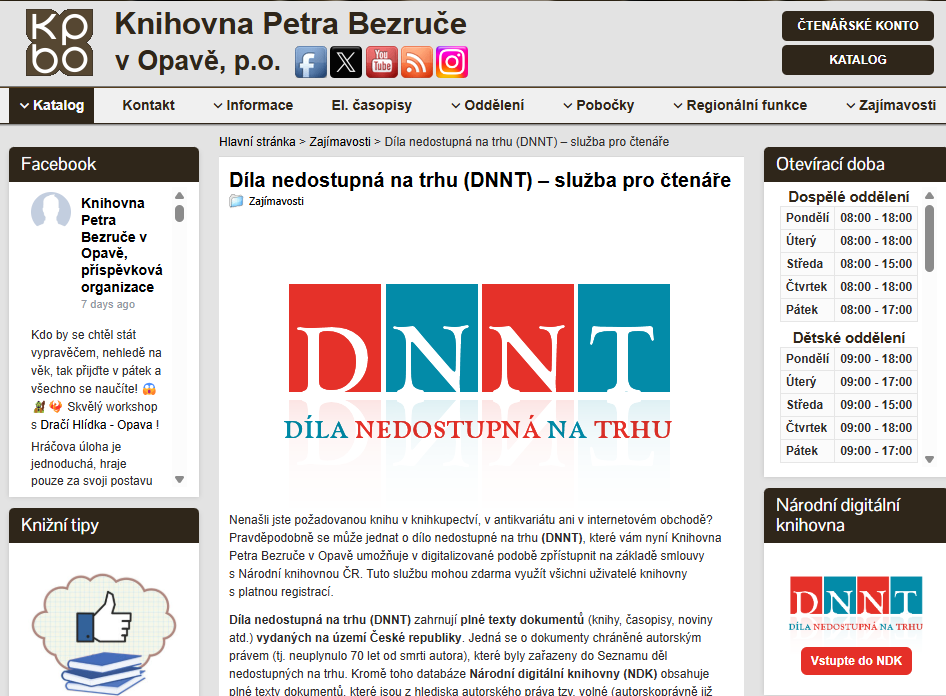 Clavius  odkaz na 1. stránce
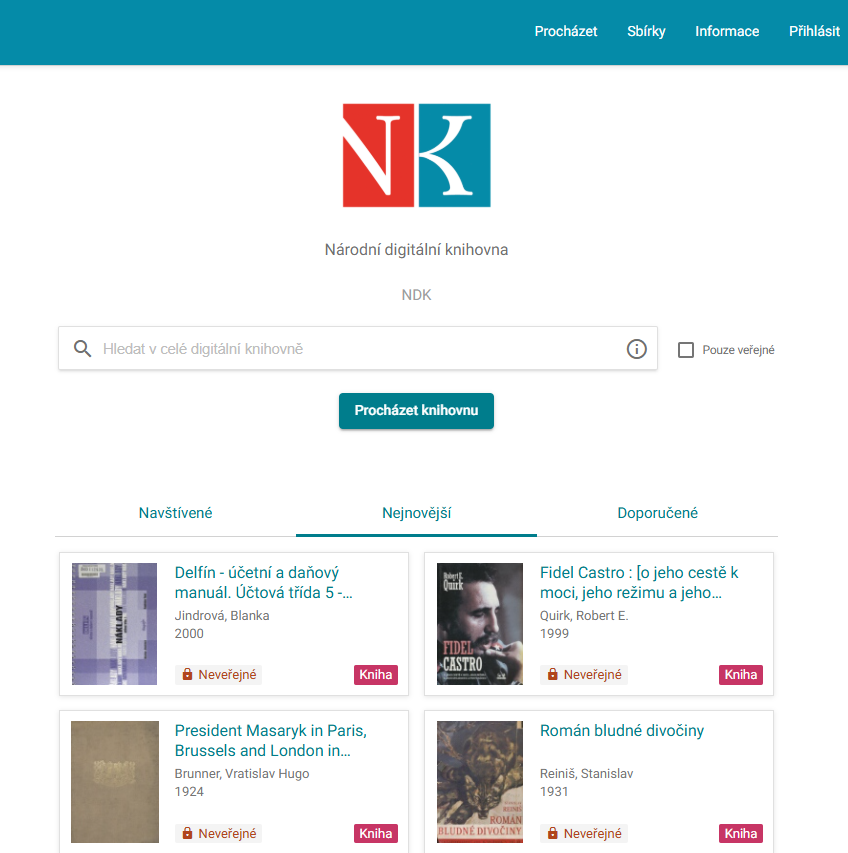 25.03.2025
PhDr. Marie Šedá, Knihovnický institut NK ČR
30
Městská knihovna Klatovy     TRITIUS – odkaz v katalogu
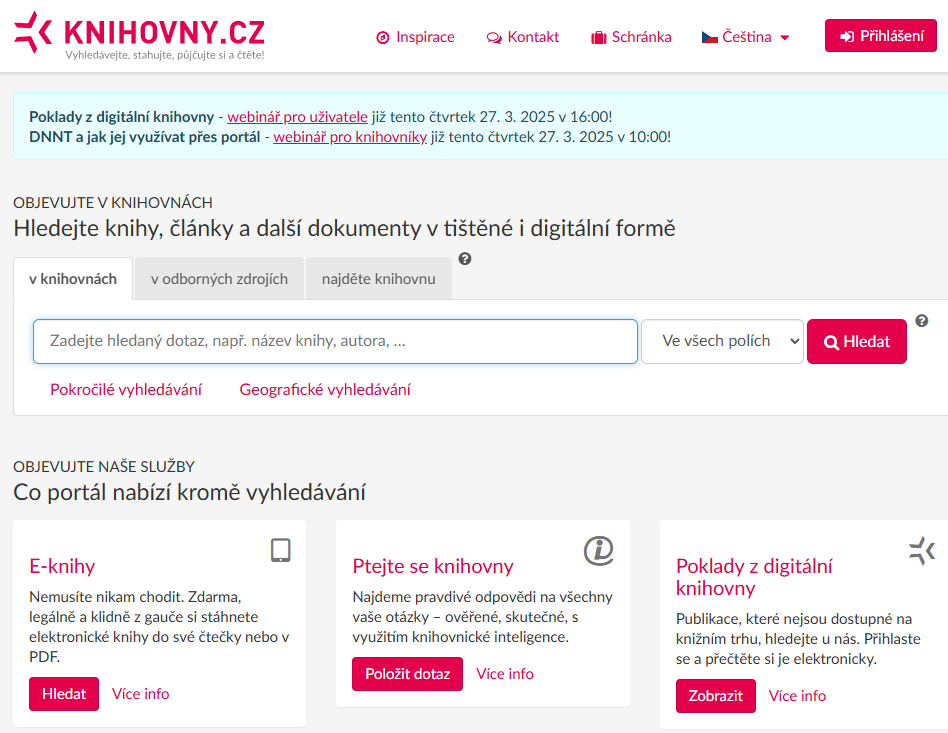 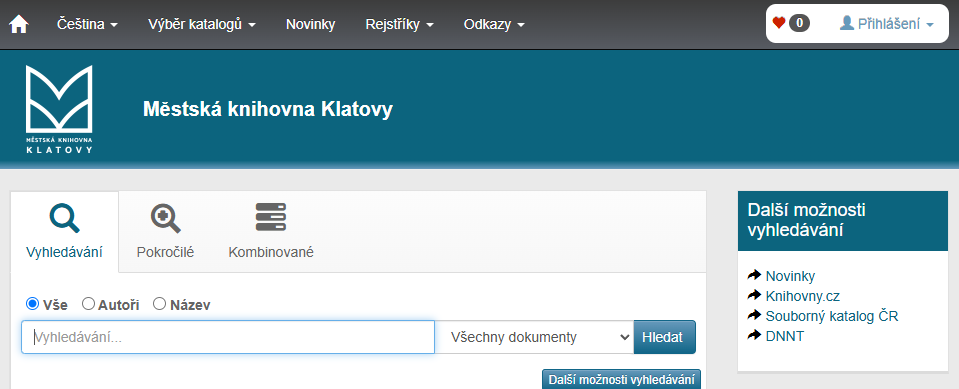 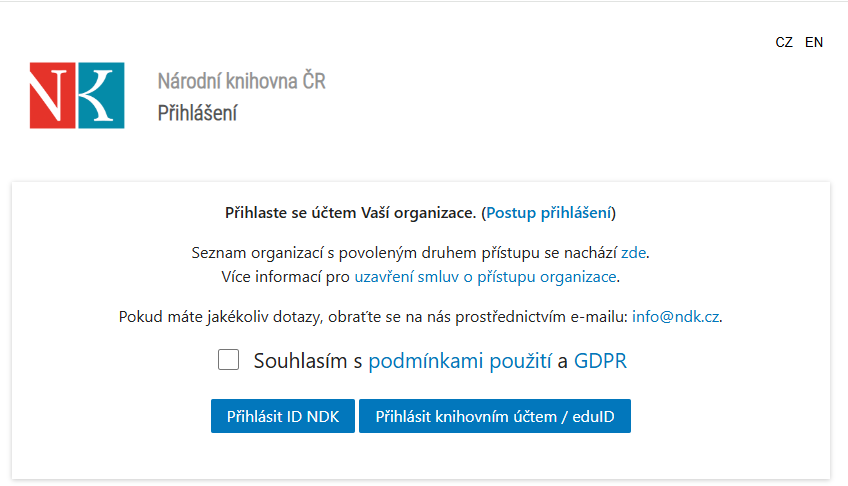 25.03.2025
PhDr. Marie Šedá, Knihovnický institut NK ČR
31
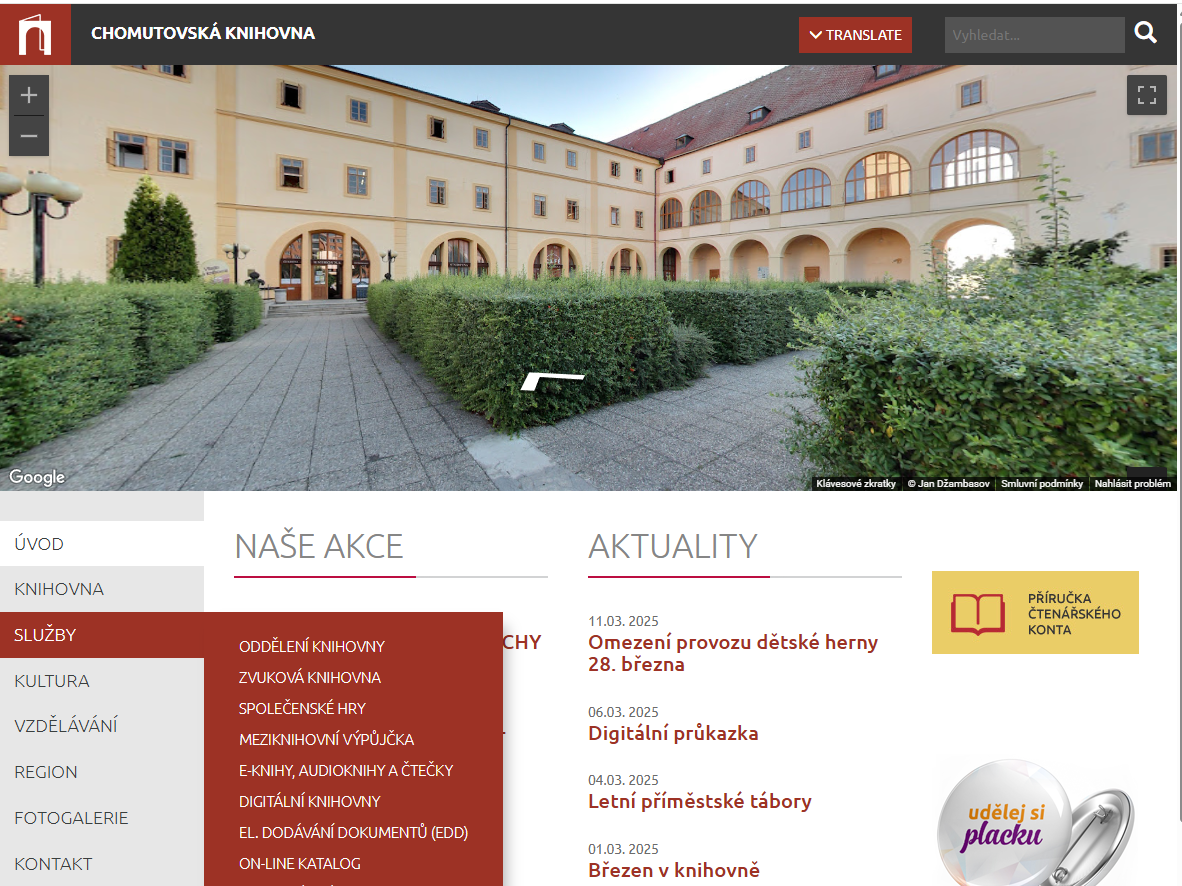 Chomutovská knihovna   TRITIUS odkaz v katalogu
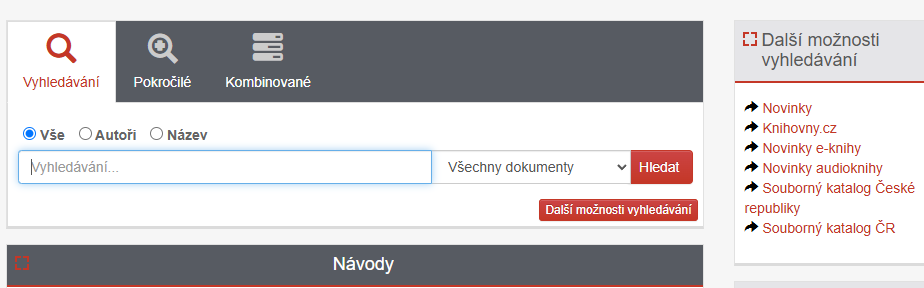 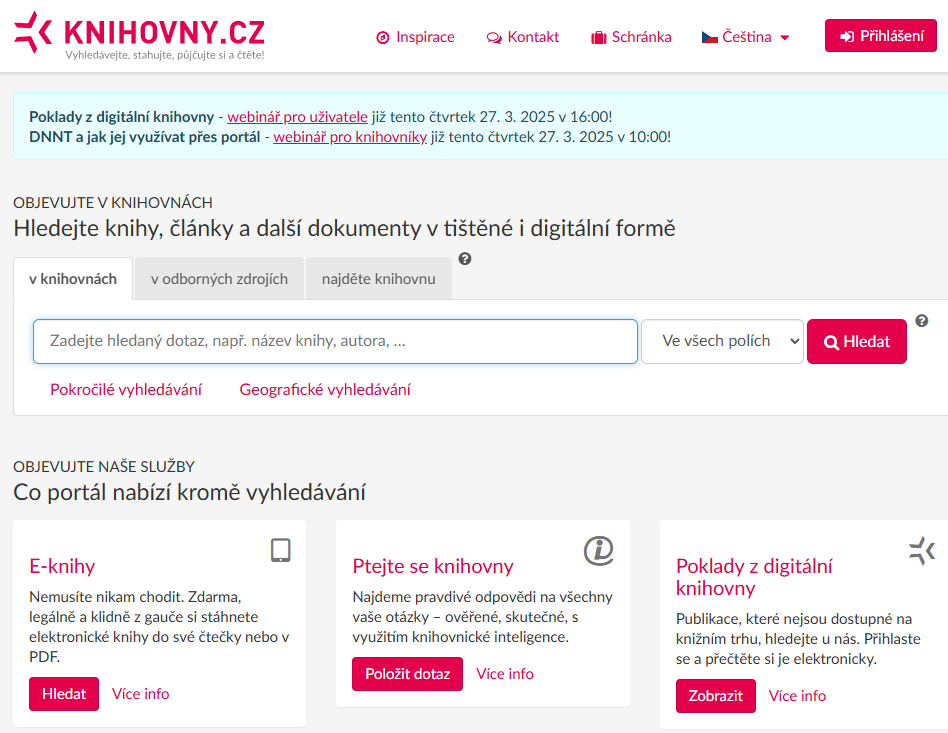 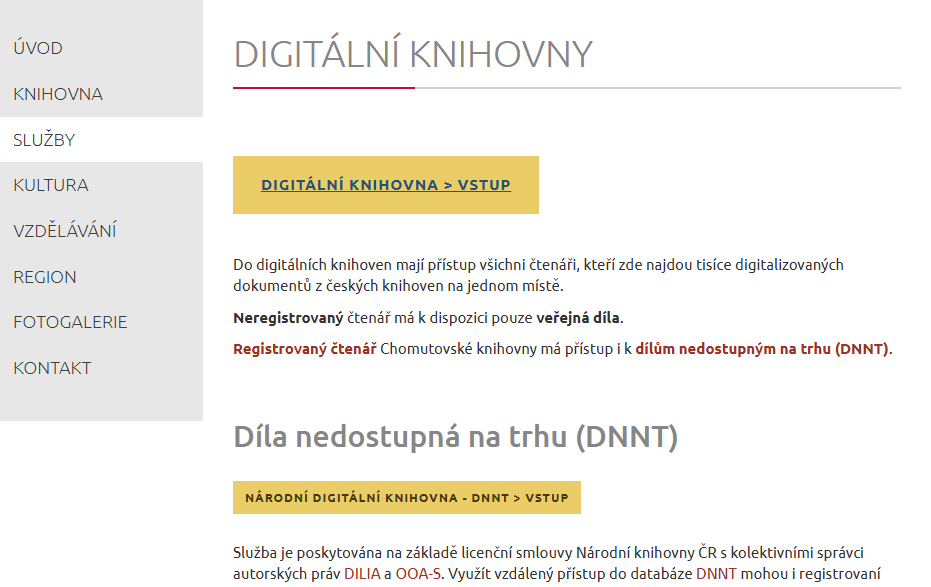 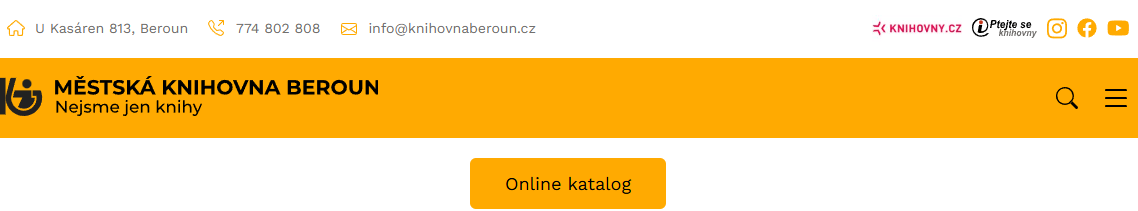 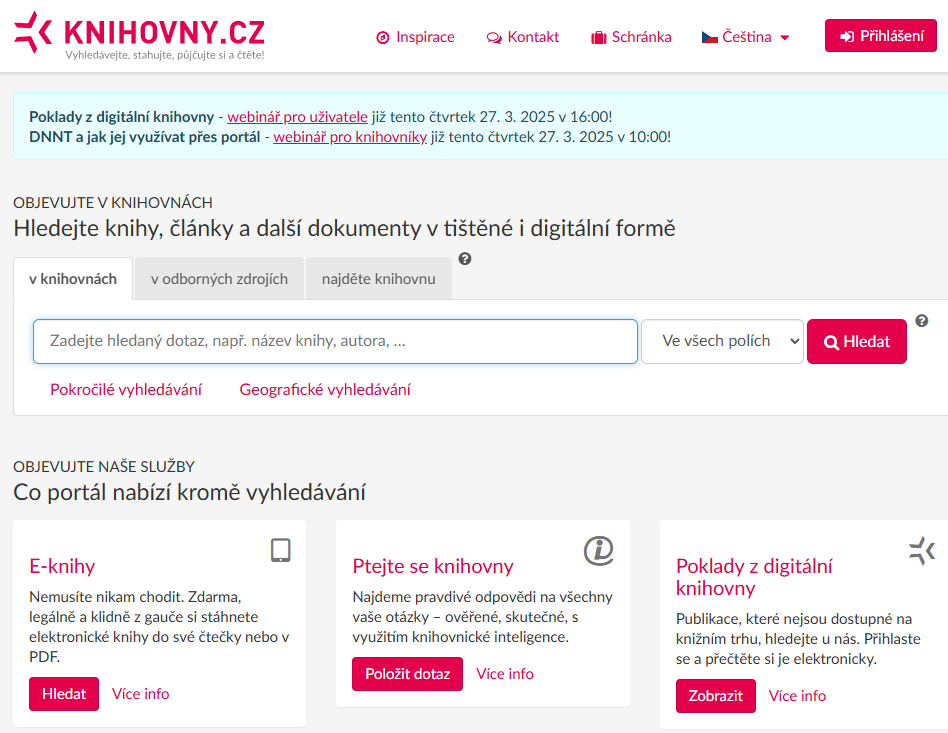 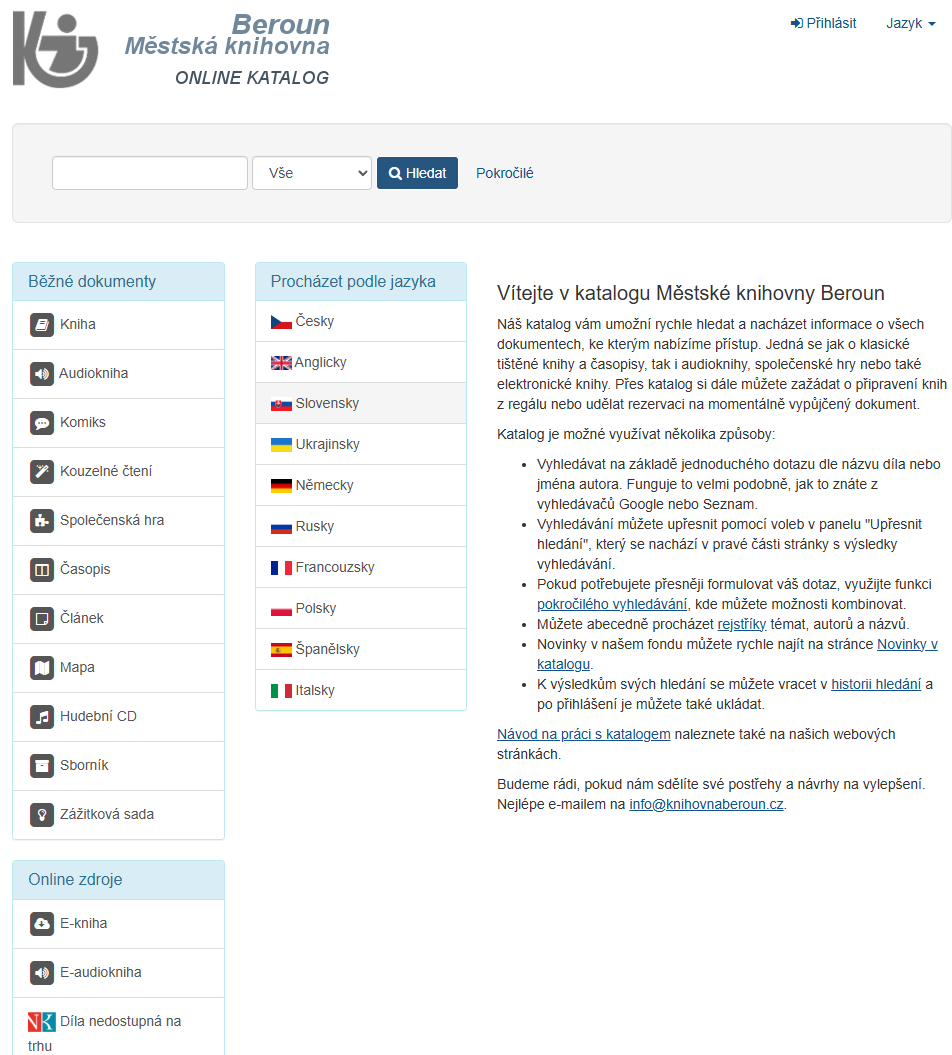 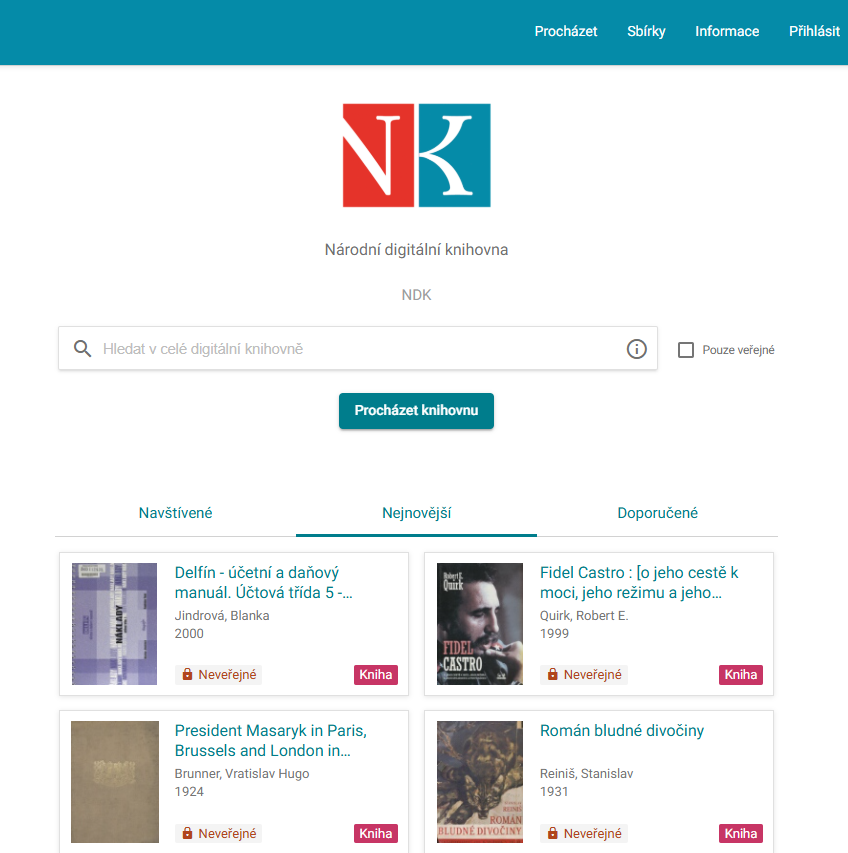 KOHA – odkaz v katalogu
25.03.2025
PhDr. Marie Šedá, Knihovnický institut NK ČR
33
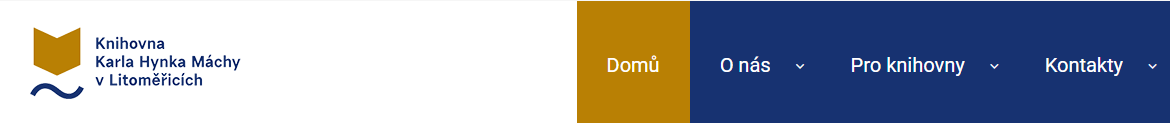 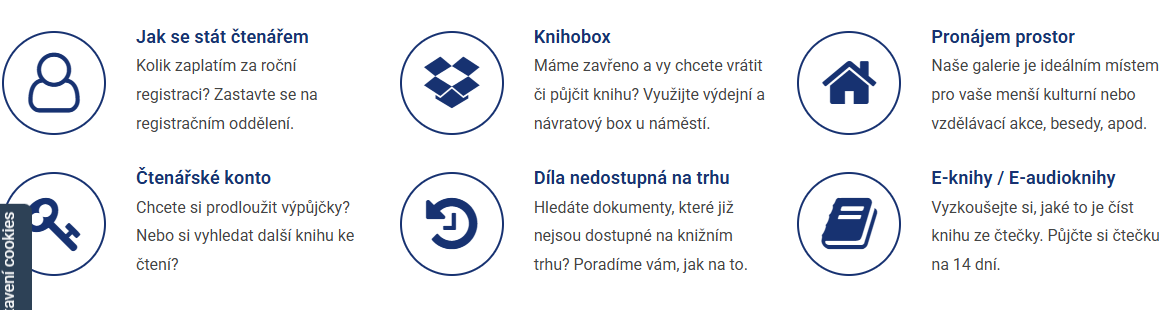 KOHA – bez odkazu v katalogu
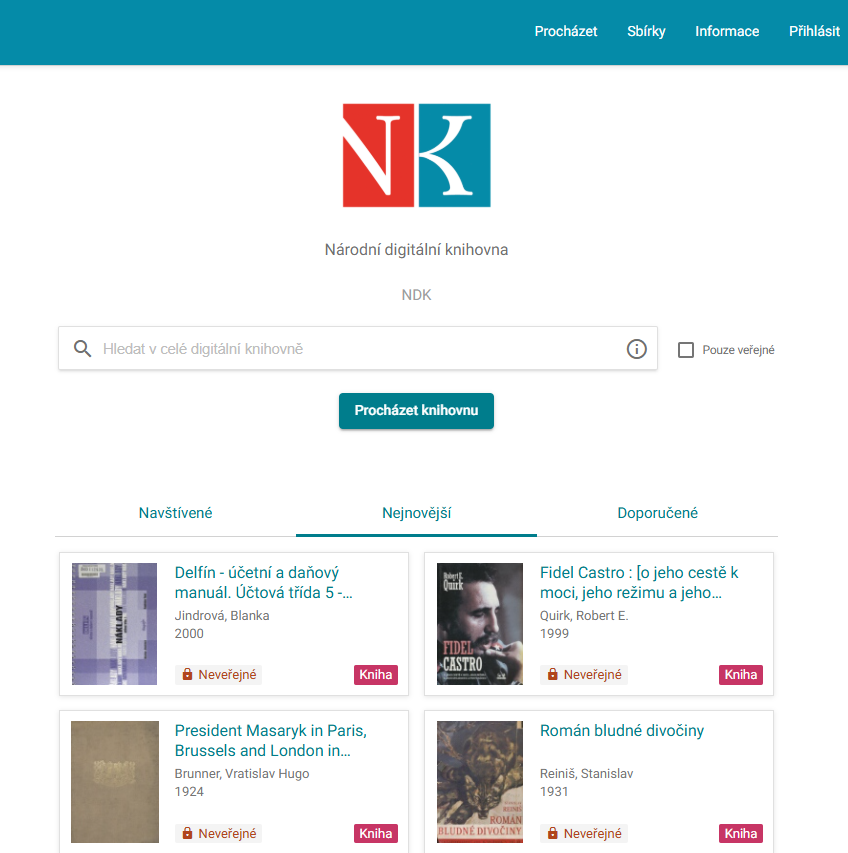 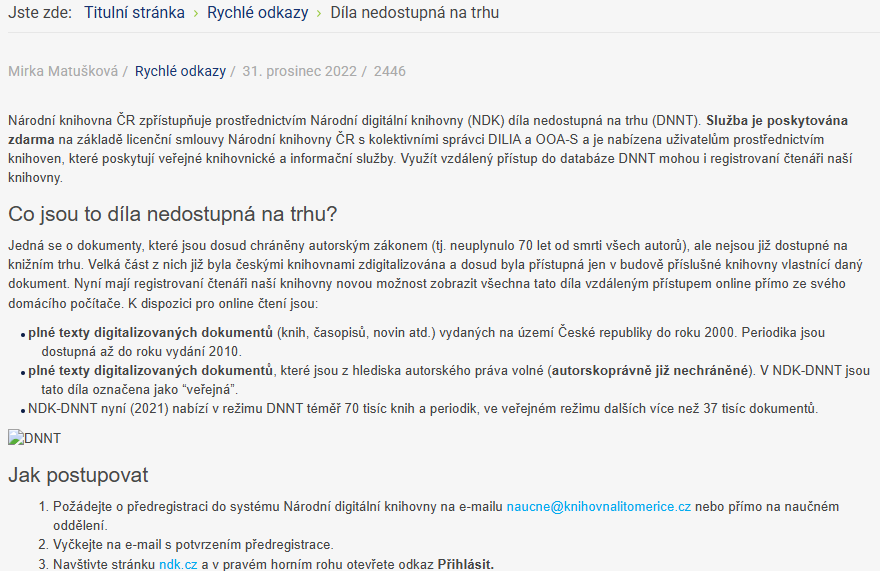 25.03.2025
34
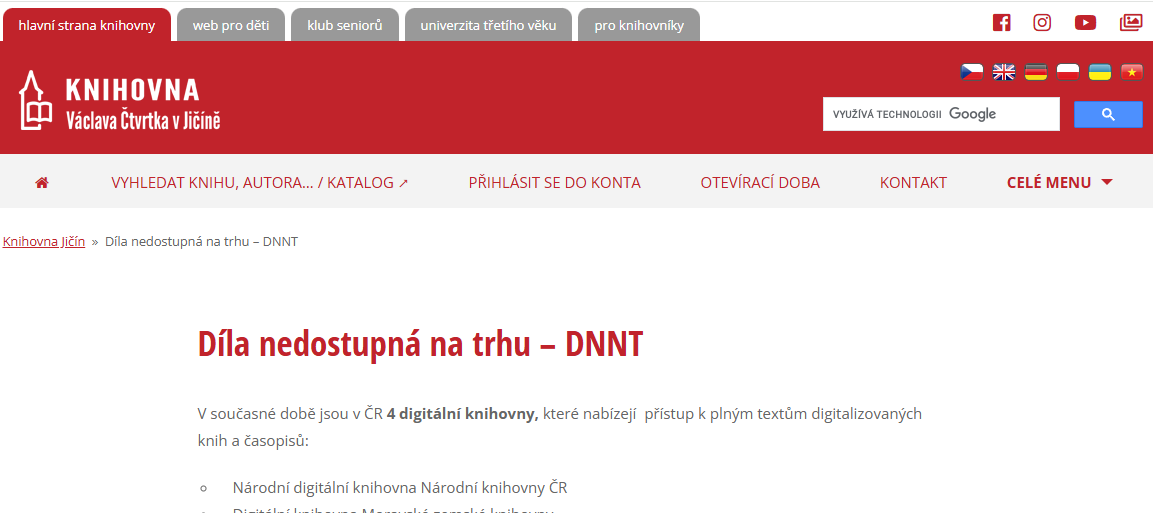 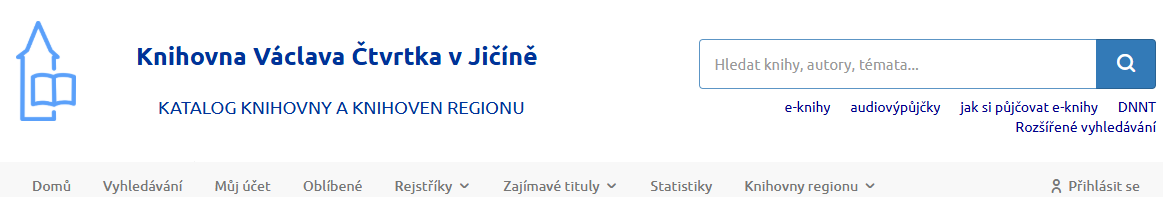 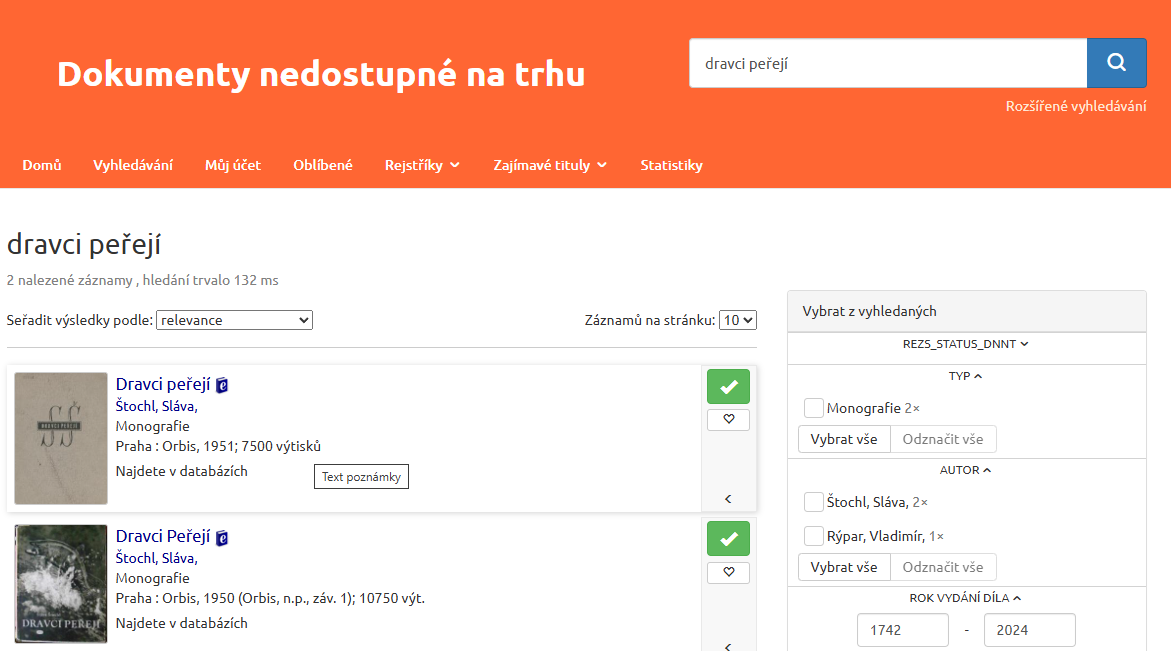 KpSys – VERBIS – integrace do katalogu
25.03.2025
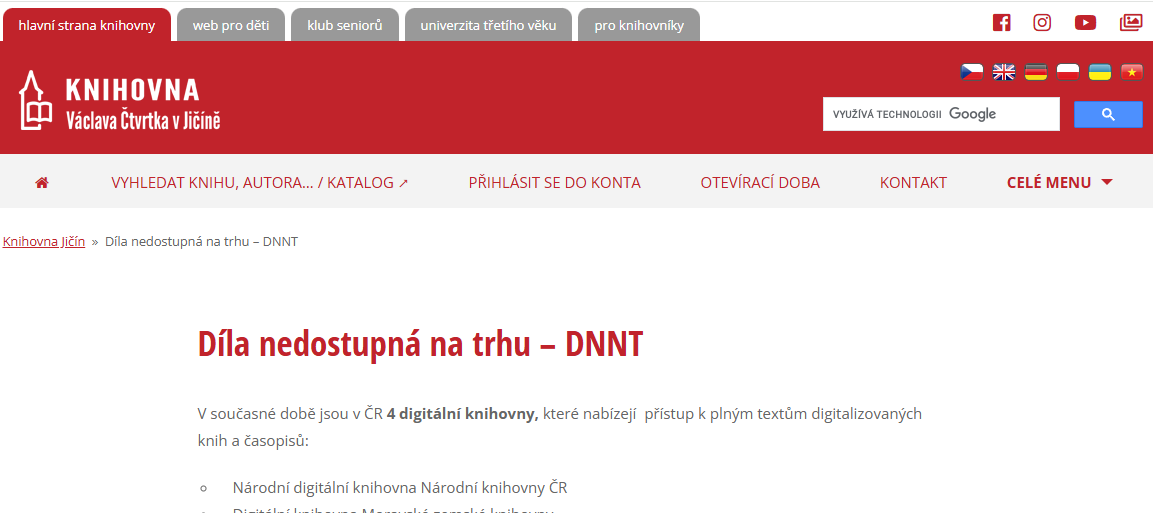 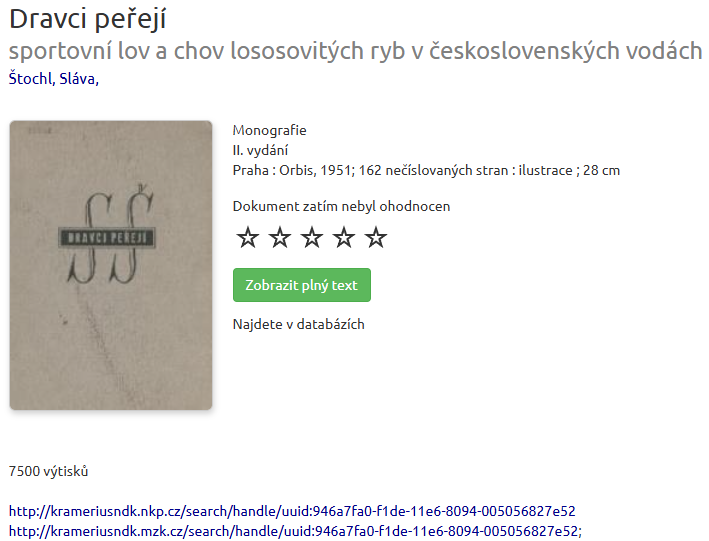 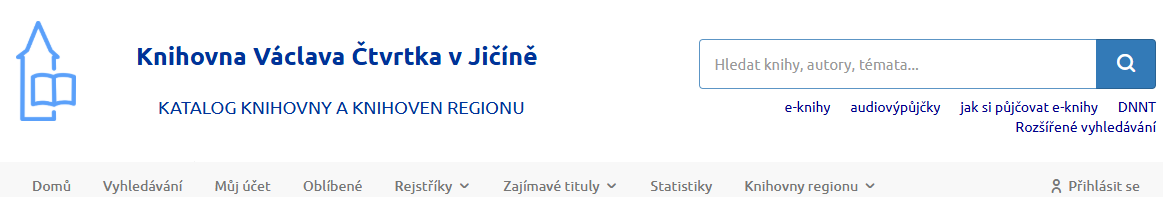 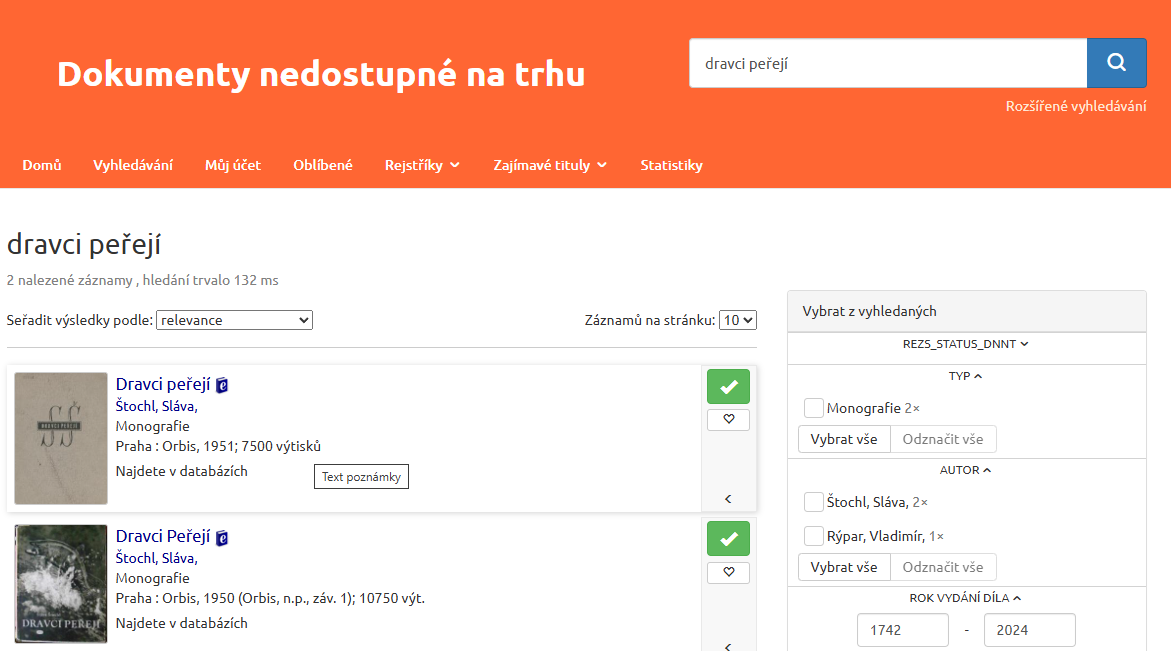 KpSys – VERBIS – integrace do katalogu
25.03.2025
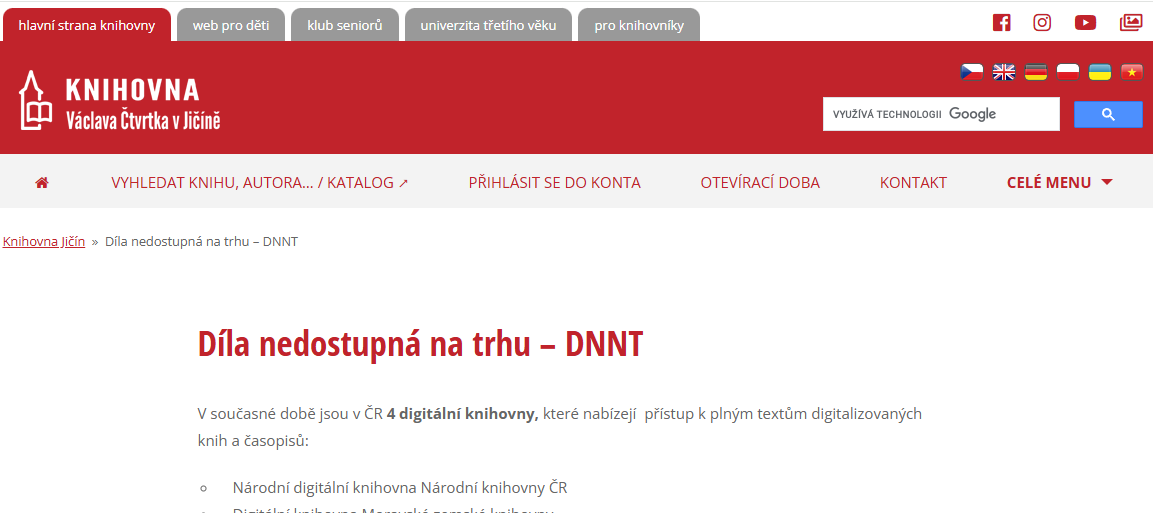 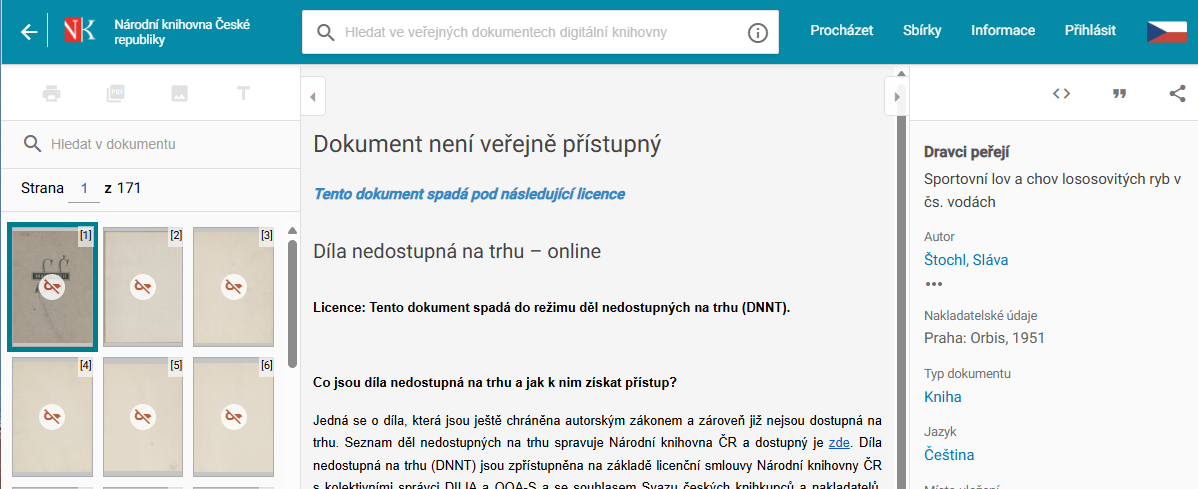 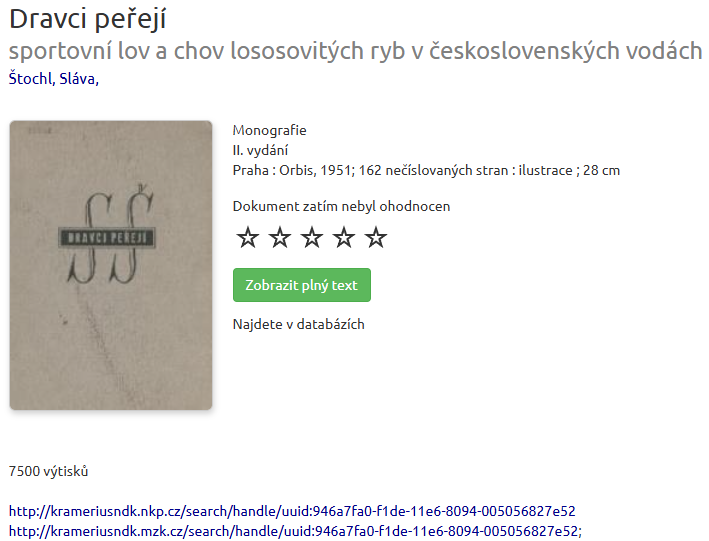 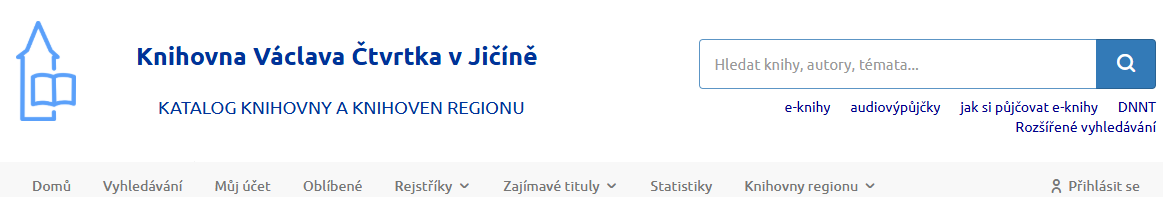 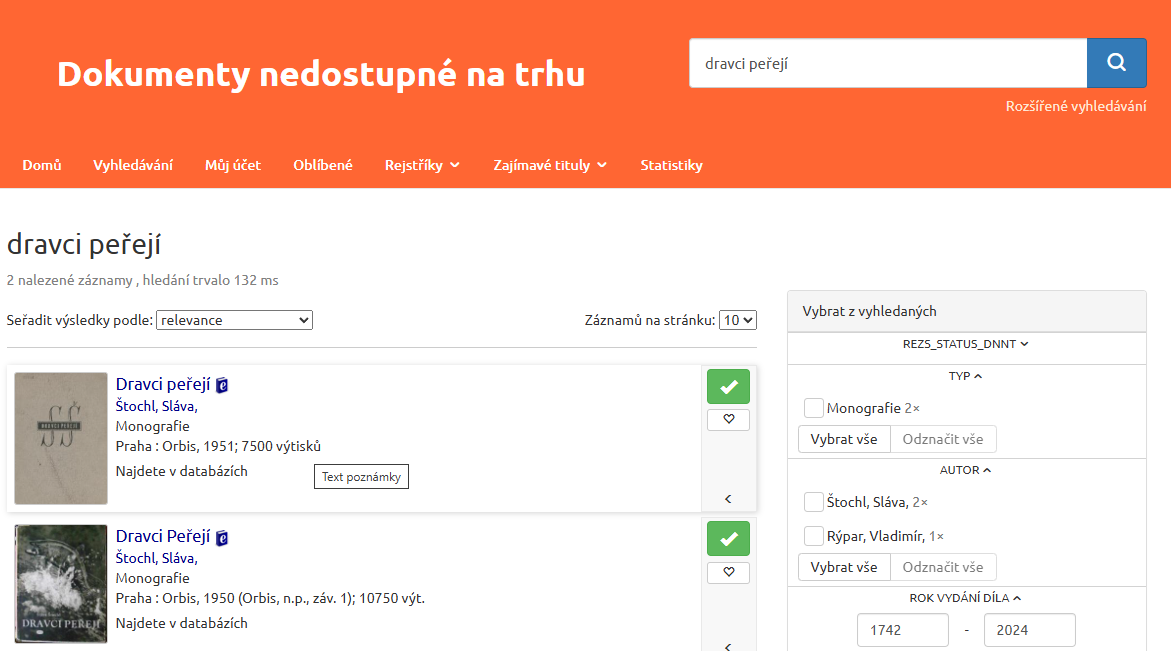 KpSys – VERBIS – integrace do katalogu
25.03.2025
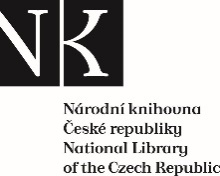 Jihočeská vědecká knihovna  COSMOTRON ARL – integrace do katalogu
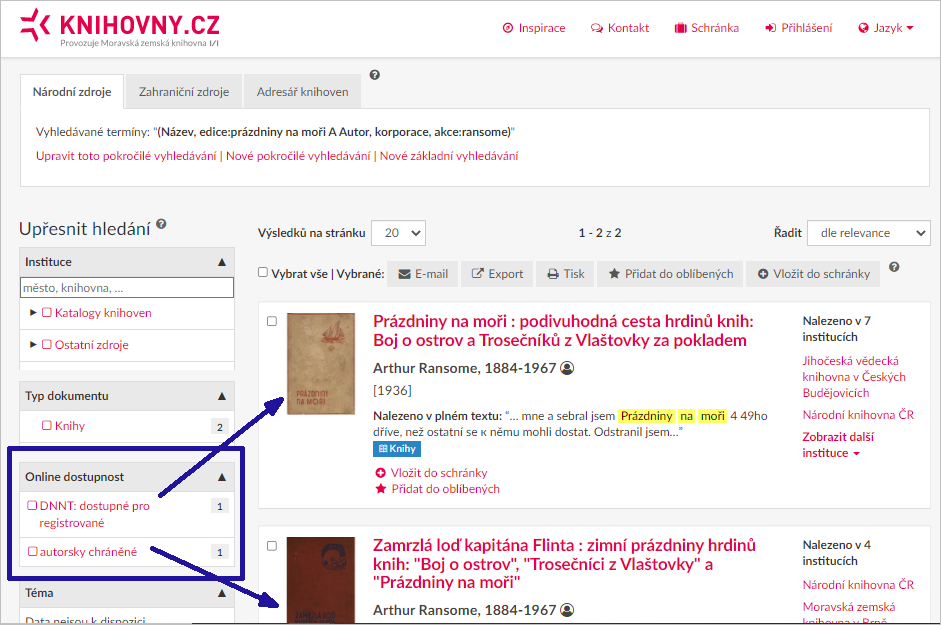 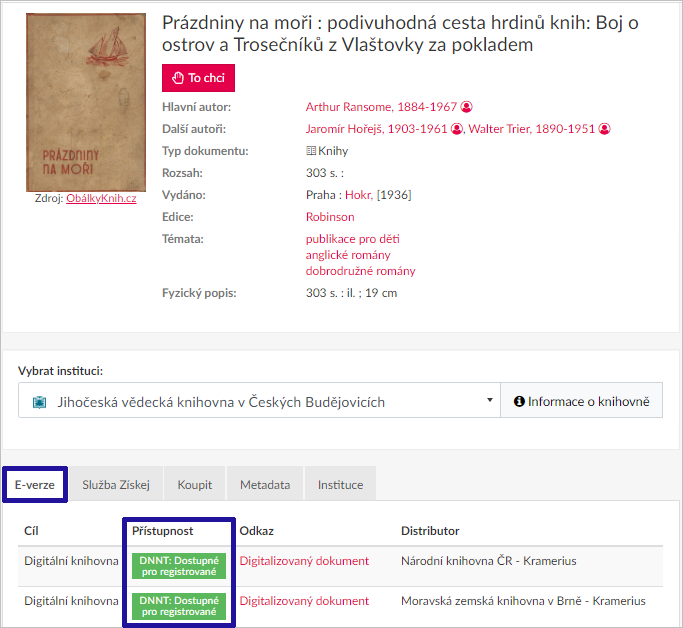 38
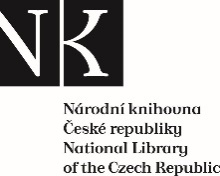 Zapojení DNNT do katalogu knihovny – NK ČR
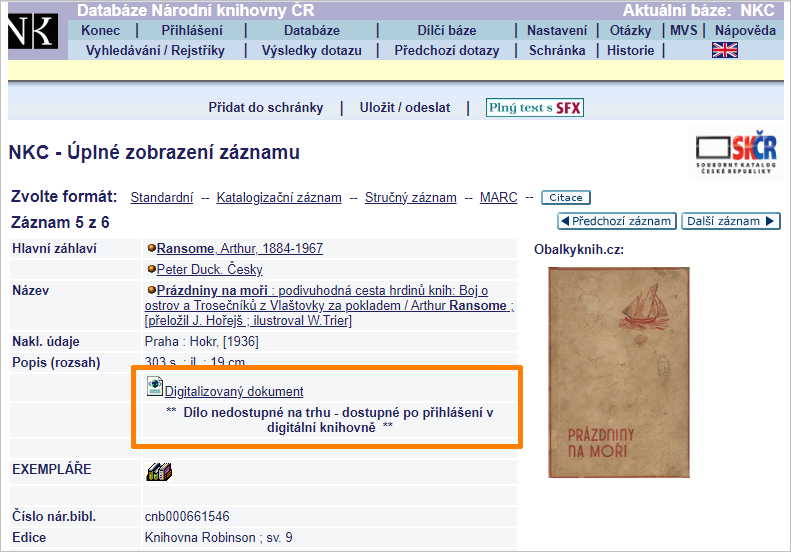 Online katalog NK ČR
odkaz na digitalizovaný dokument
specifikace DNNT licence
39
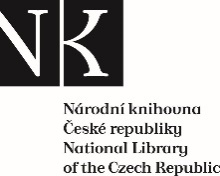 Návod na vyhledávání v systému Kramerius
https://prirucky.ipk.nkp.cz/ndk/start
Statistický modul

Využití digitálních knihoven zapojených do České digitálních knihovny provozující službu DNNT je sledováno statistickým modulem.
Informace o využití vlastními uživateli mohou získat knihovny s uzavřenou smlouvou.
V případě zájmu kontaktujte jan.holomek@nkp.cz
Proč zapojit knihovnu do DNNT?
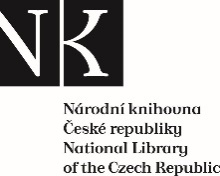 Přínosy služby DNNT pro knihovnu
Nabídka nové služby uživatelům knihovny v digitálním prostředí
Služba je bezplatná
Rozšíření objemu knihovního fondu v elektronické podobě 
Knihy a časopisy v češtině, návaznost na jiné e-služby (Anopress, PalmKnihy (e-knihy, e-audioknihy), Bookport...)
Digitální knihovny s DNNT jsou online dostupné 24/7
Jedna smlouva → jedny přihlašovací údaje → přístup do všech digitálních knihoven poskytujících DNNT
Služba DNNT nahrazuje meziknihovní služby - poskytnout zdroje a informace, které můžete potřebovat i v dalších agendách (zpracování autorit, katalogizace...)
Může sloužit jakou zdroj informací i pro vnitřní provoz knihovny (referenční a meziknihovní služby, akvizice, katalogizace, jmenné autority...)
42
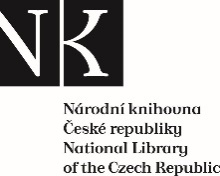 Překážky při využití služby DNNT
Nutnost uzavřít smlouvu s NK ČR, která může být vnímána jako komplikovaná
Digitální svět je složitý: DNNT může být náročné pro propagaci a vysvětlení veřejnosti
Zobrazený dokument nelze vytisknout, stáhnout → pouze online čtení
Část děl v režimu DNNT je přístupná pouze z terminálu v knihovně
Obsahuje pouze “starší” díla - knihy do 2004 / periodika do 2014 
Nemusí být k dispozici kompletní titul (u periodik mohou chybět ročníky, čísla, u dílových publikací pak některé svazky
Práce s dokumenty není v digitální knihovně tak komfortní jako v EIZ a používání e-knih
Tituly v režimu DNNT jsou roztříštěné do více DK → integrované prohledávání: KNIHOVNY.CZ a Česká digitální knihovna (ČDK)
Naučit se vyhledávat v digitálních knihovnách
43
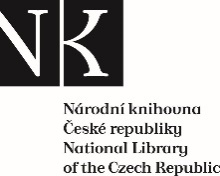 Na závěr
Naučte se pracovat s digitálními knihovnami

Uzavřete smlouvu s službě DNNT s Národní knihovnou

Informujte své uživatele o nové službě

Aktivně službu DNNT nabízejte

Zapojte DNNT do katalogu vlastní knihovny nebo zvolte vhodné odkazy

Samozřejmá součást každého katalogu = obálka + odkaz na DNNT, ČDK, KNIHOVNY.cz

Slovenská digitální knihovna DIGDA https://dikda.eu/
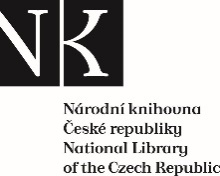 Možnosti vzdělávání
Poklady z digitální knihovny - webinář pro uživatele již tento čtvrtek 27. 3. 2025 v 16:00!

DNNT a jak jej využívat přes portál - webinář pro knihovníky již tento čtvrtek 27. 3. 2025 v 10:00!

Jak vyhledávat v digitálních knihovnách: Ing. Aleš Brožek – webinář 7. 4. 2025 od 10:00 na https://cesnet.zoom.us/j/94630598108
 
Jak vyhledávat v digitálních knihovnách: Ing. Aleš Brožek – webinář 2. 6. 2025 od 10:00 na https://cesnet.zoom.us/j/94178368655
Jak zapojit knihovnu do využívání digitálních knihoven DNNT
Vít Richter Národní knihovna ČR
vit.richter@nkp.cz
24. 3. 2025
Webinář